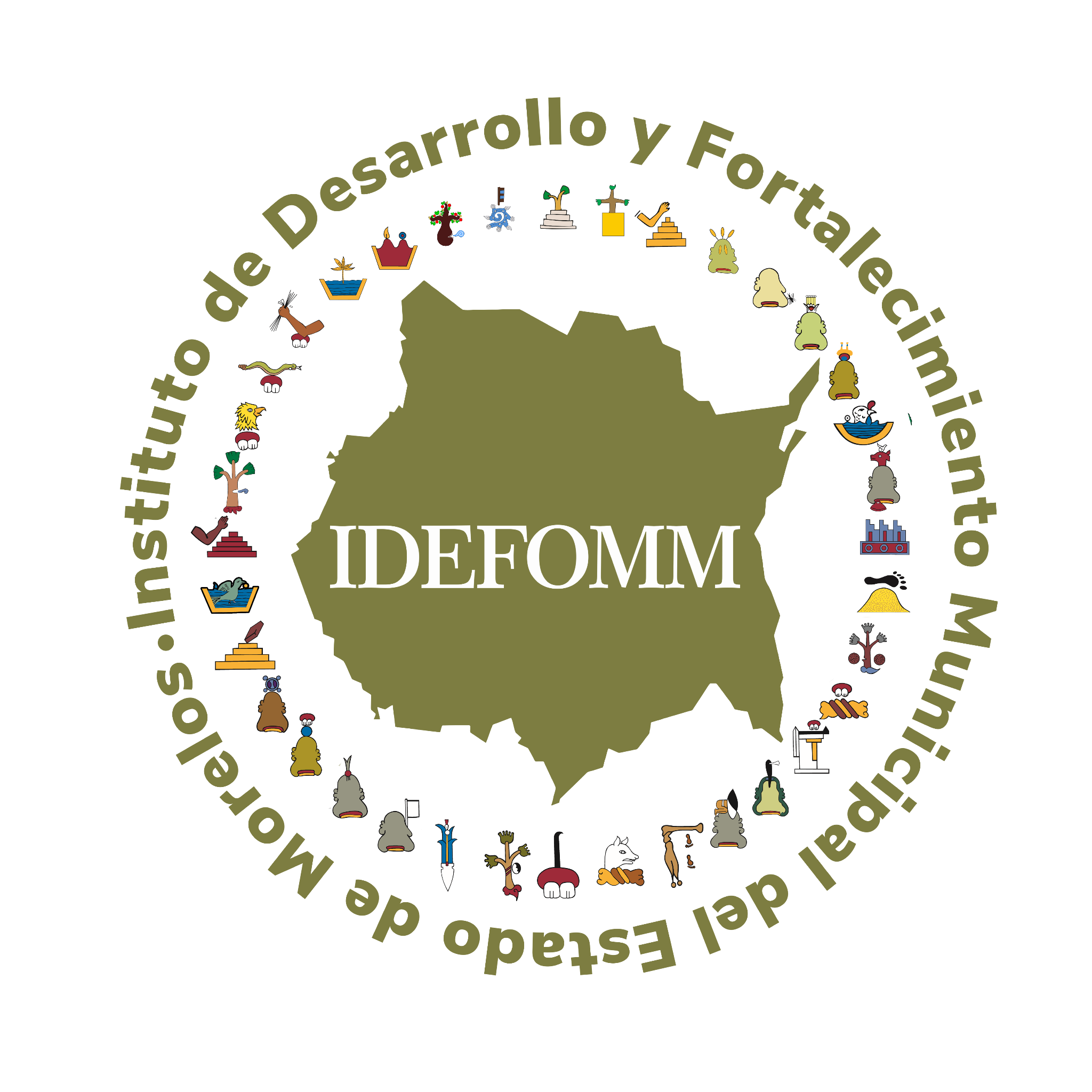 2da. Cerrada de Mercurio No. 19 Col. Jardines de Cuernavaca, C.P. 62360
Teléfonos (777) 3169808 /09
www.idefomm.org
capacitacion@idefomm.org
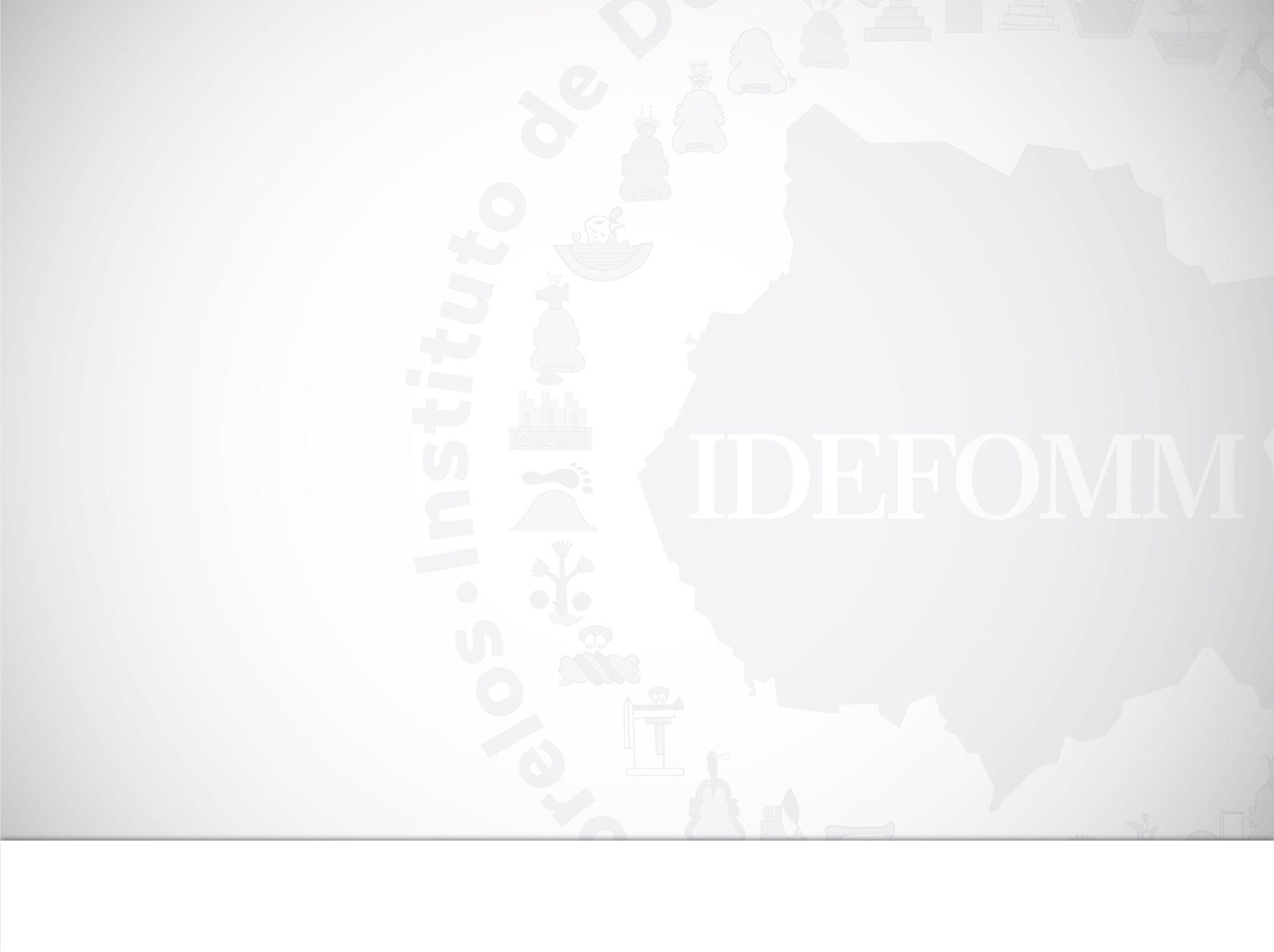 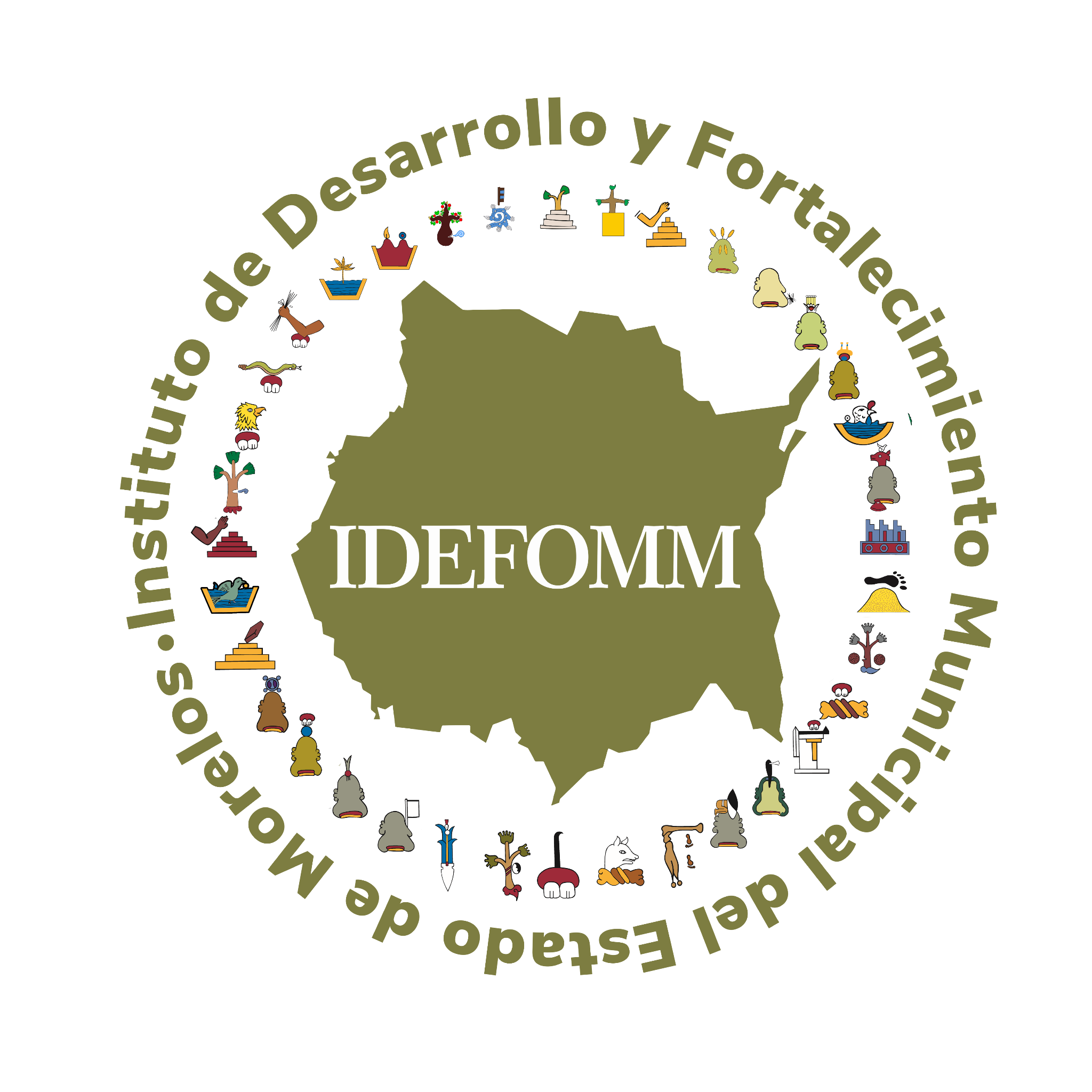 PROGRAMA ANUAL DE CAPACITACIÓN 2025
2da. Cerrada de Mercurio No. 19 Col. Jardines de Cuernavaca, C.P. 62360
Teléfonos (777) 3169808 /09
www.idefomm.org
capacitacion@idefomm.org
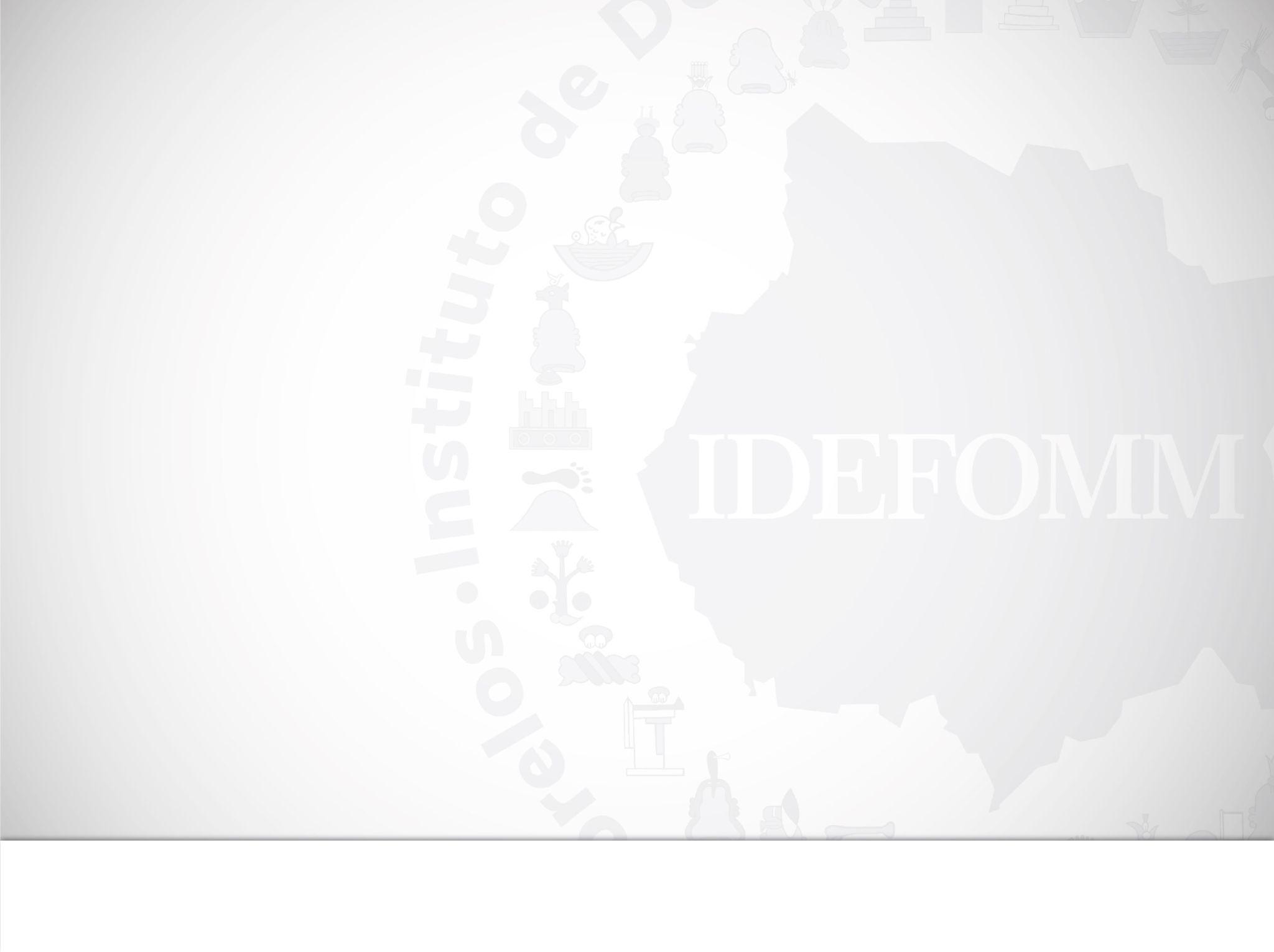 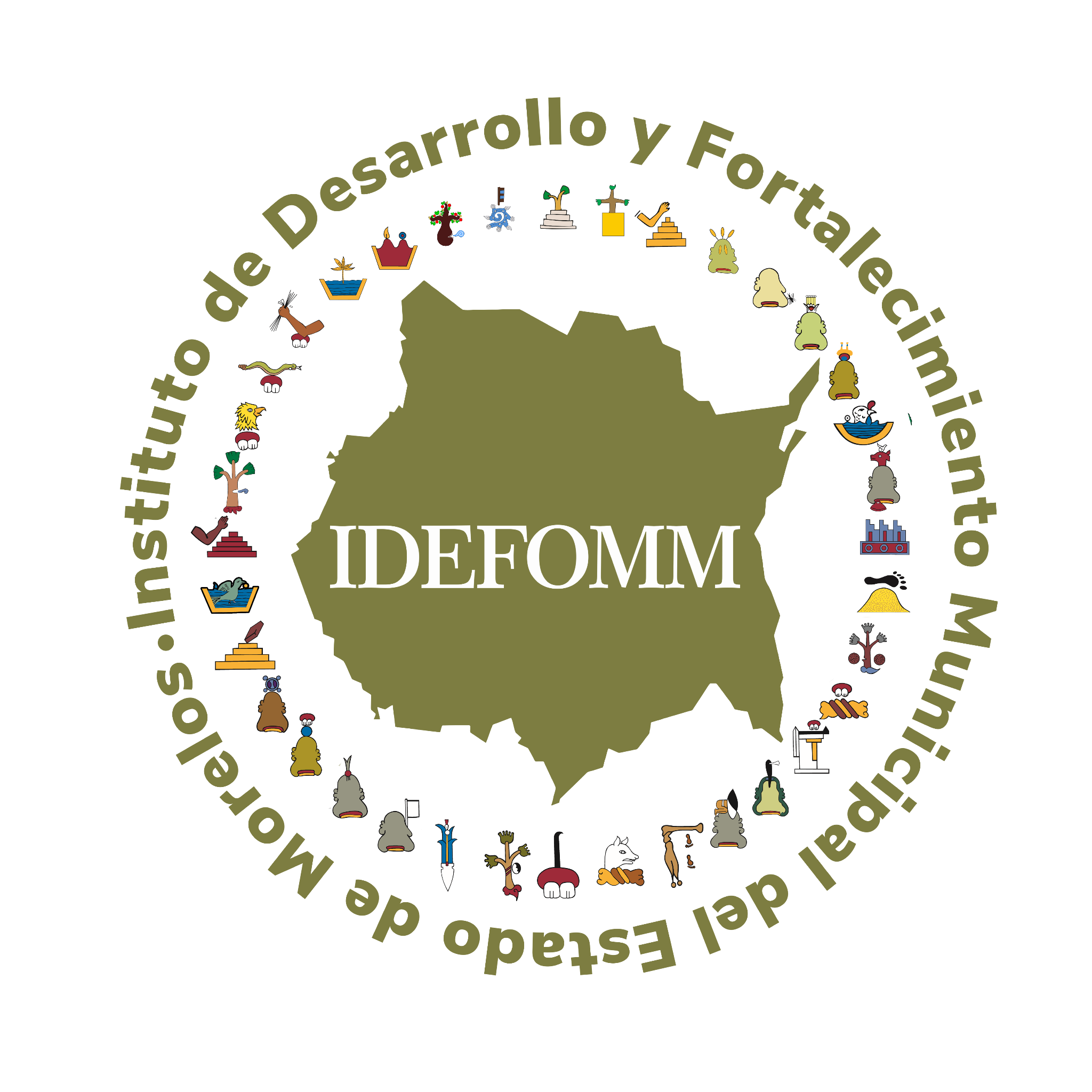 CONTENIDO

CURSOS INAFED
ADMINISTRACIÓN PÚBLICA MUNICIPAL
DESARROLLO HUMANO
GUÍA CONSULTIVA DE DESEMPEÑO MUNICIPAL 2025-2027
PROGRAMA DE CERTIFICACIONES
ASESORÍAS Y ACOMPAÑAMIENTO
2da. Cerrada de Mercurio No. 19 Col. Jardines de Cuernavaca, C.P. 62360
Teléfonos (777) 3169808 /09
www.idefomm.org
capacitacion@idefomm.org
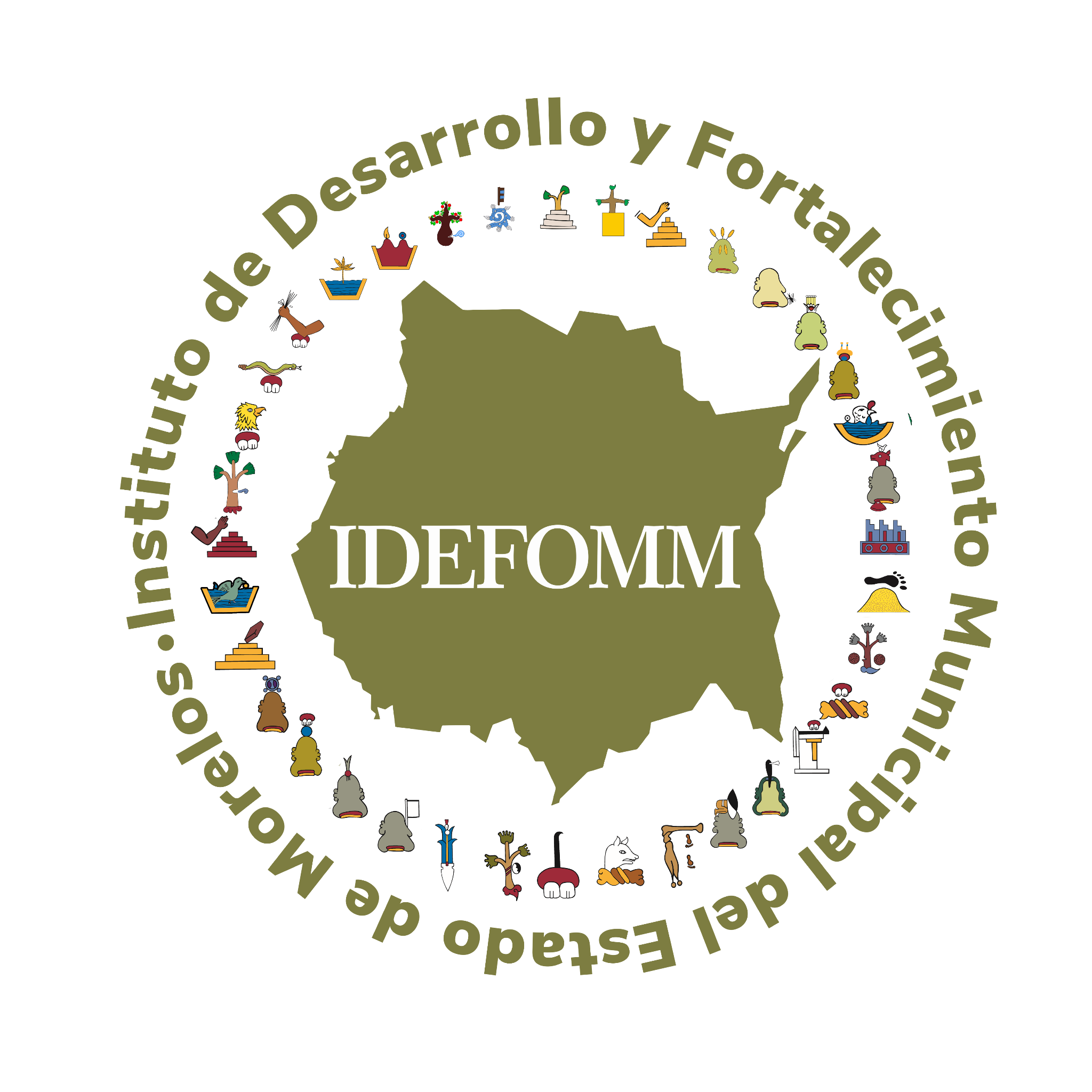 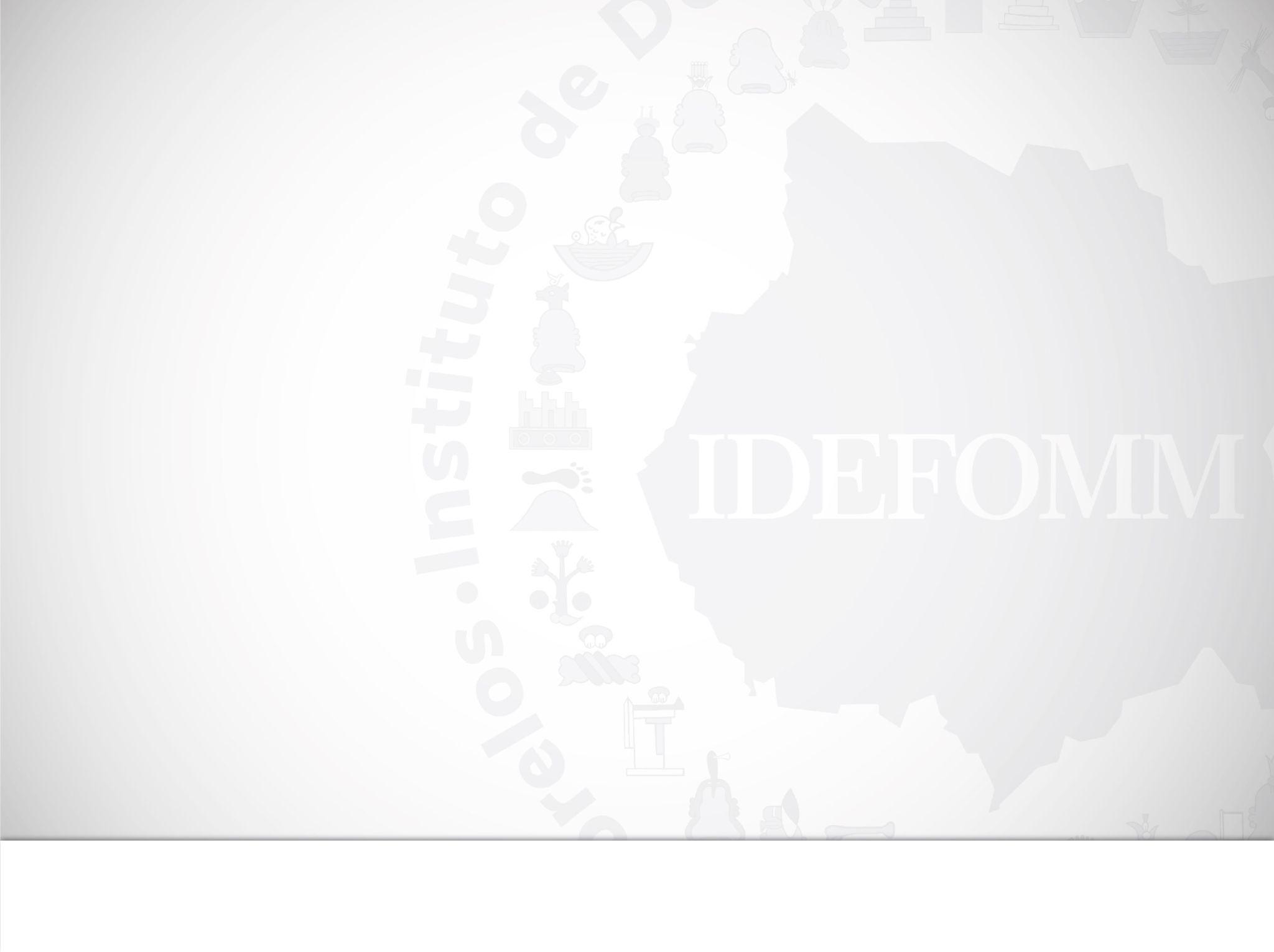 1. CURSOS INAFED
Los temas de capacitación corresponden al Calendario Nacional de Capacitación del INAFED para el año 2025. 
formación básica inicial preparada para servidoras y servidores públicos de reciente ingreso al servicio público y busca otorgar las herramientas necesarias para lograr un buen desempeño en cada una de las áreas de la administración; 
formación complementaria o específica, son talleres que están diseñados para conocer más a fondo temas importantes en la Administración Municipal y requieren de un conocimiento previo; y 
formación directiva con talleres de habilidades directivas que buscan detonar todos los atributos o capacidades del personal para desempeñarse en su trabajo de manera más eficiente.
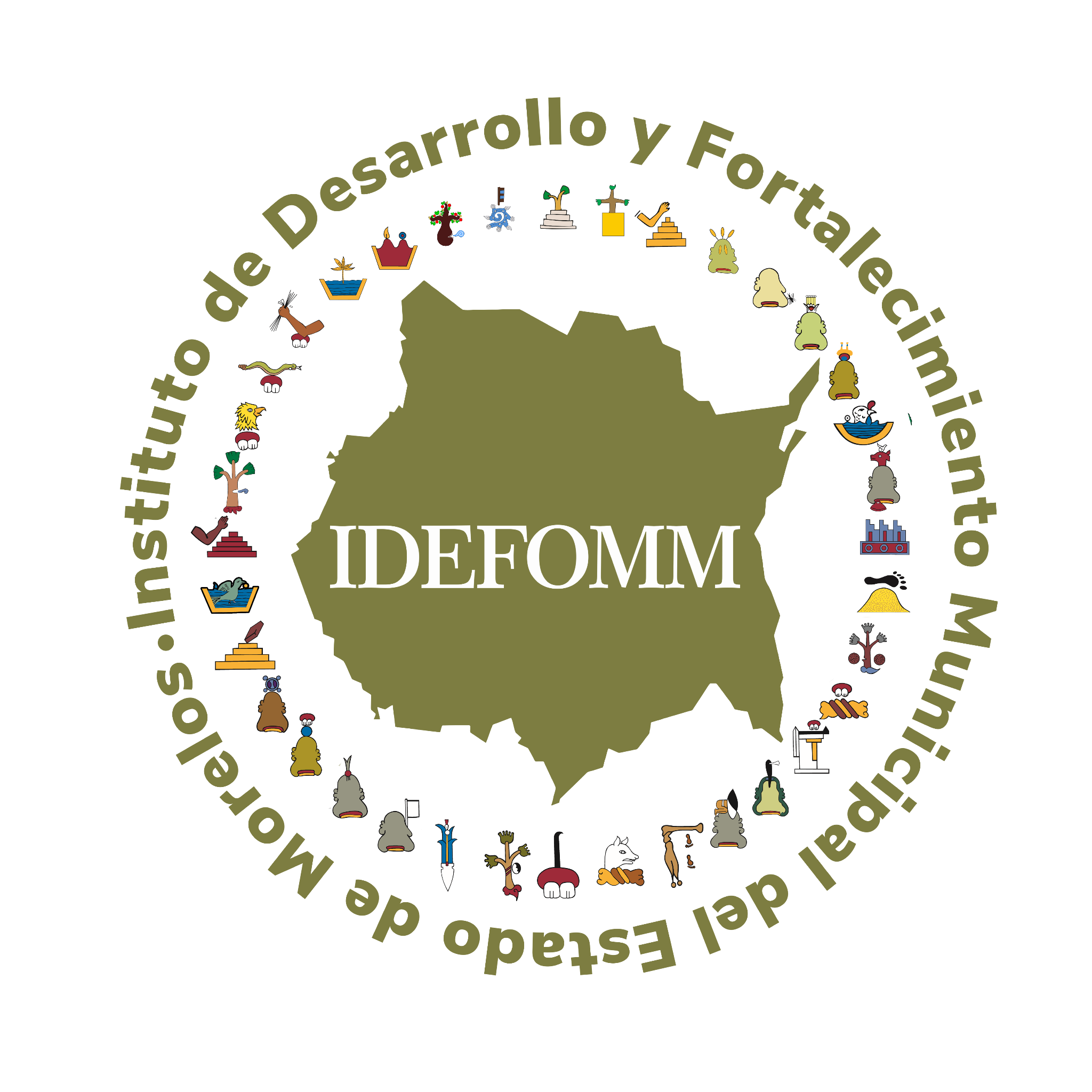 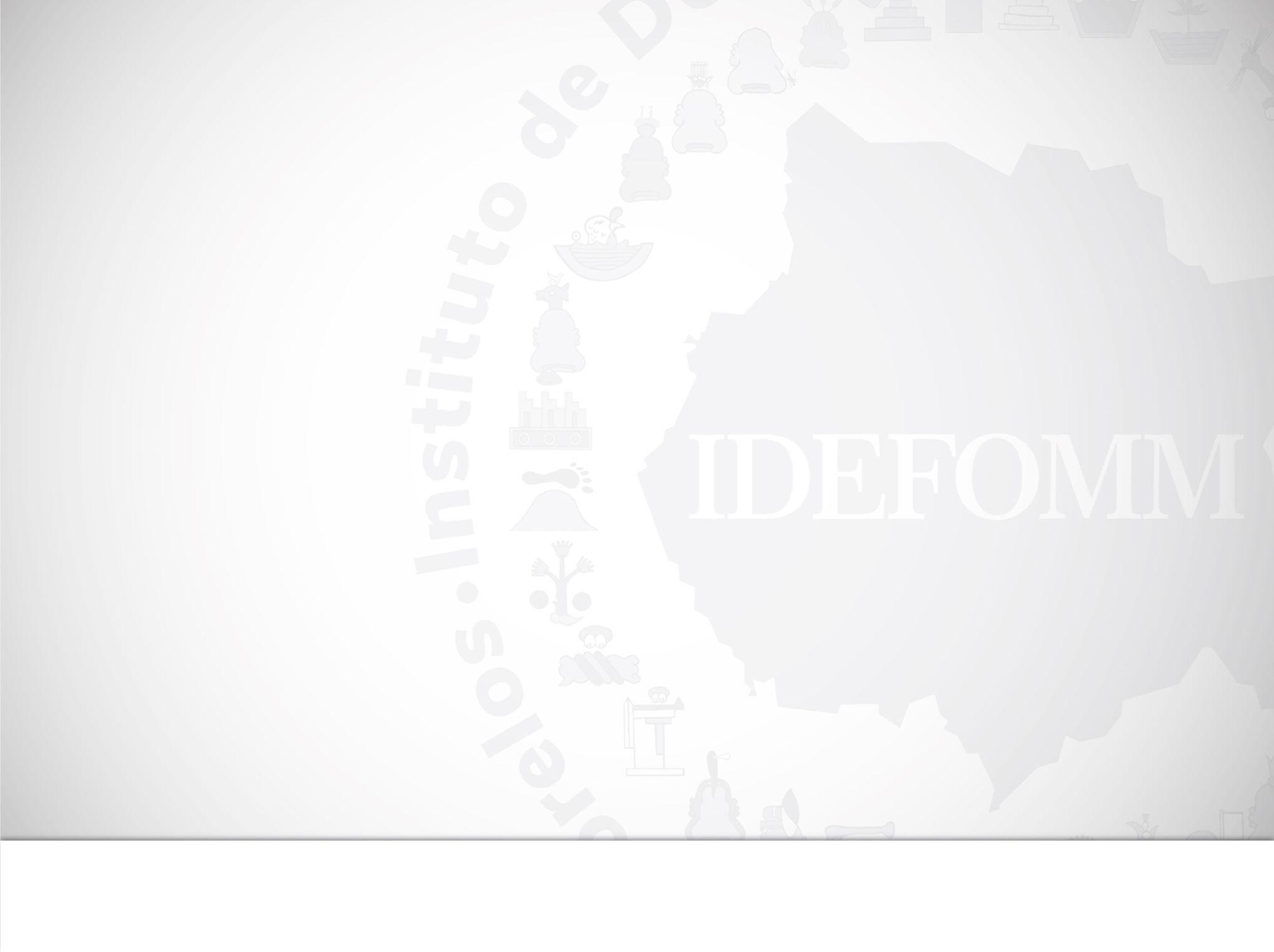 1. CURSOS INAFED
OBJETIVO: Contribuir  a la formación  de las autoridades  y los servidores públicos municipales, a través  de acciones de capacitación que les permitan ampliar y  desarrollar conocimientos, habilidades,  destrezas  y aptitudes para incrementar la eficiencia  y la eficacia en el ejercicio de la función pública y el desarrollo institucional de Gobiernos Locales.
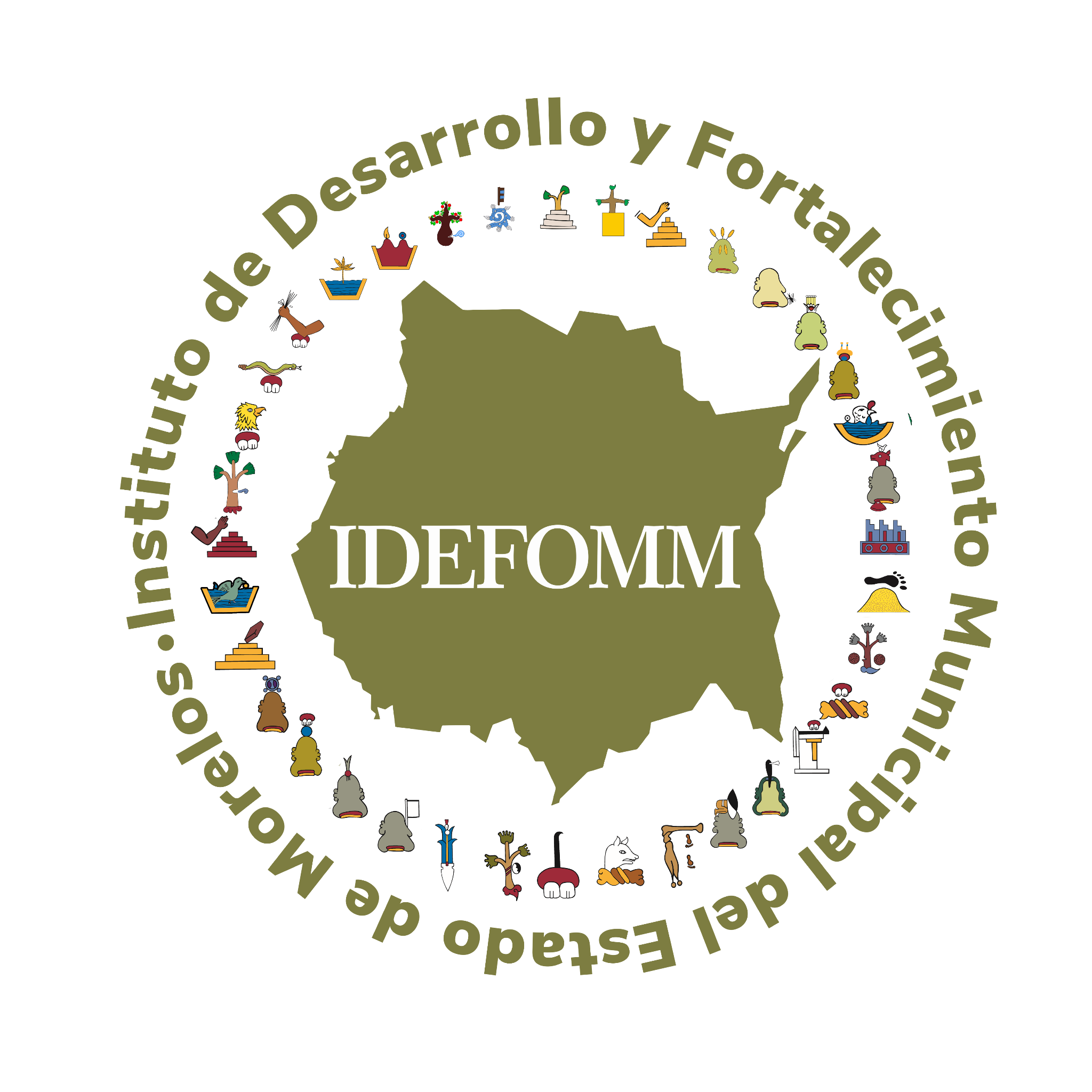 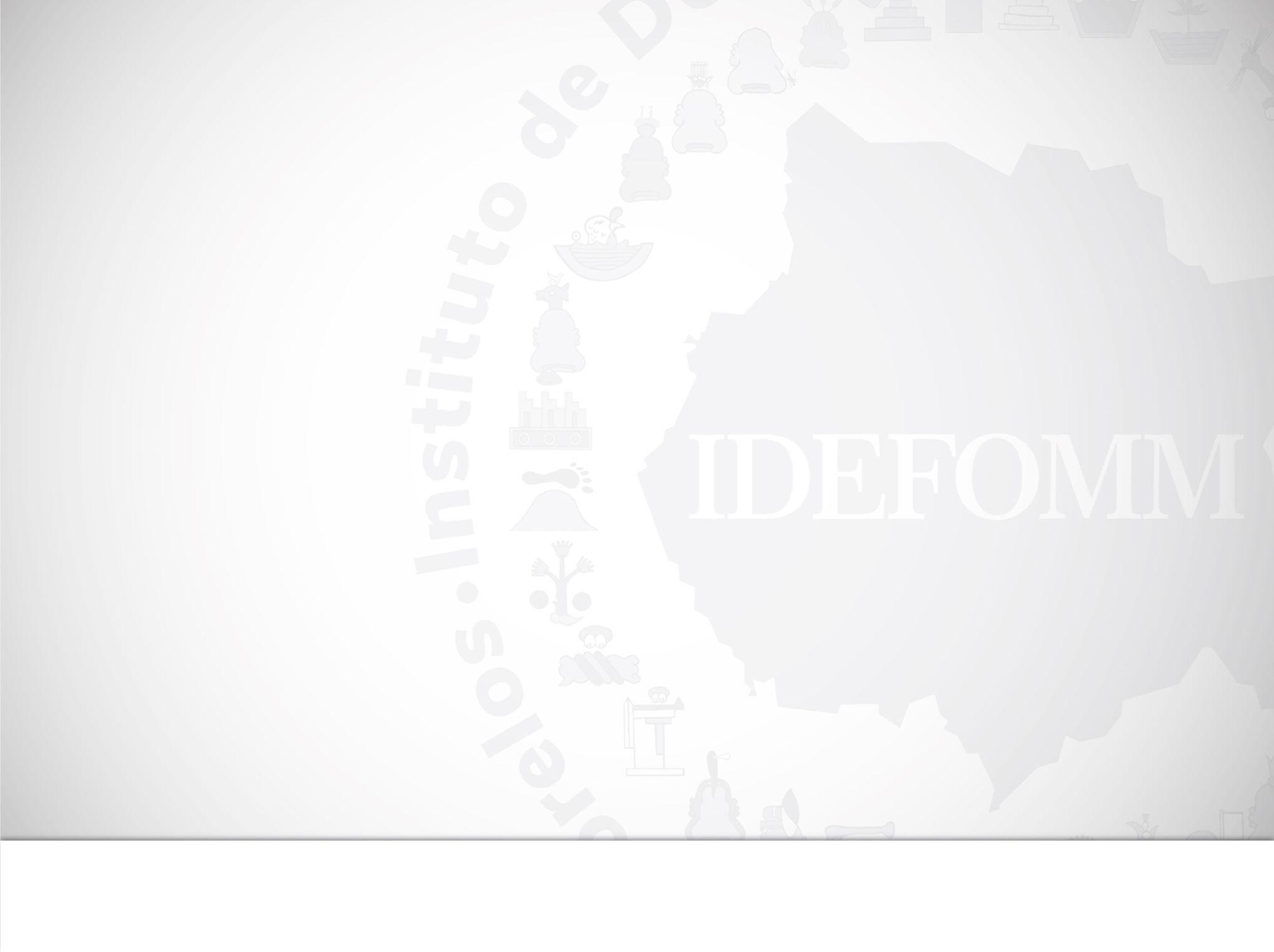 1. CURSOS INAFED
Capacitaciones, Cursos y Talleres Permanentes en la Plataforma de Capacitación y Formación del Servidor Público Local. Actividades sujetas a la programación emitida por el INAFED
http://siglo.inafed.gob.mx/formate/index.php
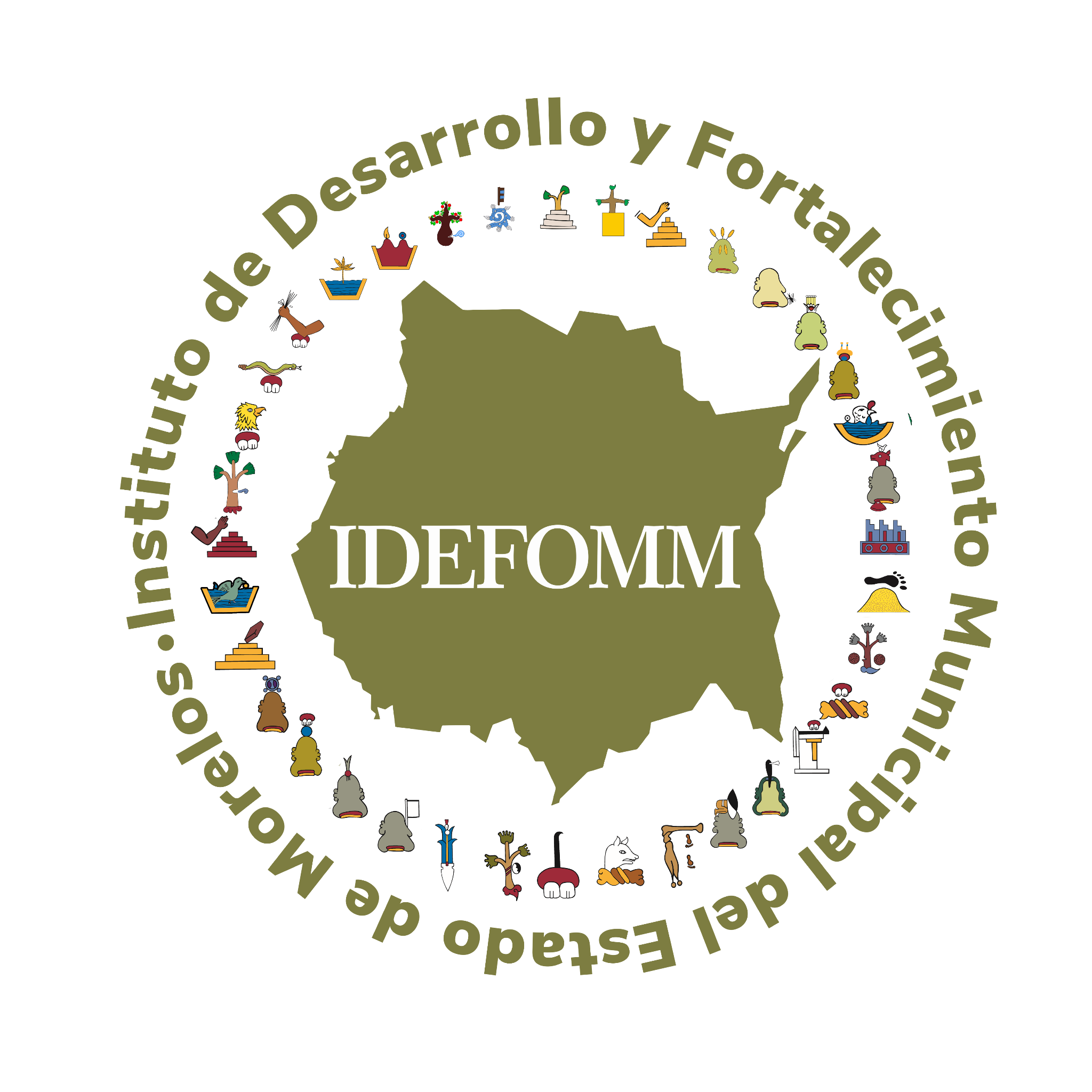 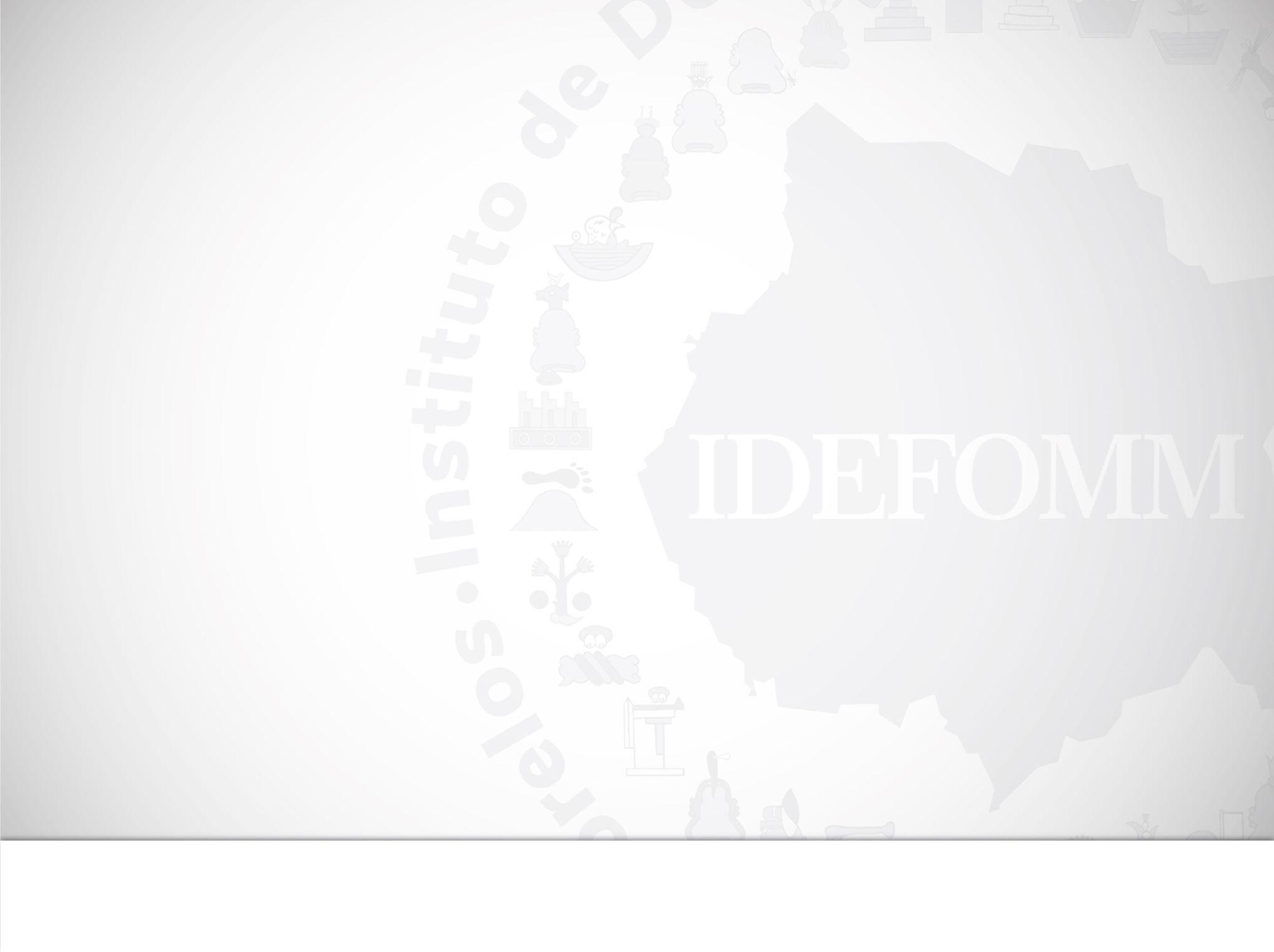 2. ADMINISTRACIÓN PÚBLICA MUNICIPAL
Capacitaciones, foros, talleres presenciales o en línea, con responsabilidad de las diferentes Direcciones del IDEFOMM en colaboración con dependencias estatales, organizaciones y Universidades.

OBJETIVO: Proporcionar a los servidores públicos municipales herramientas y conocimientos que fortalezcan su desempeño en el servicio público.
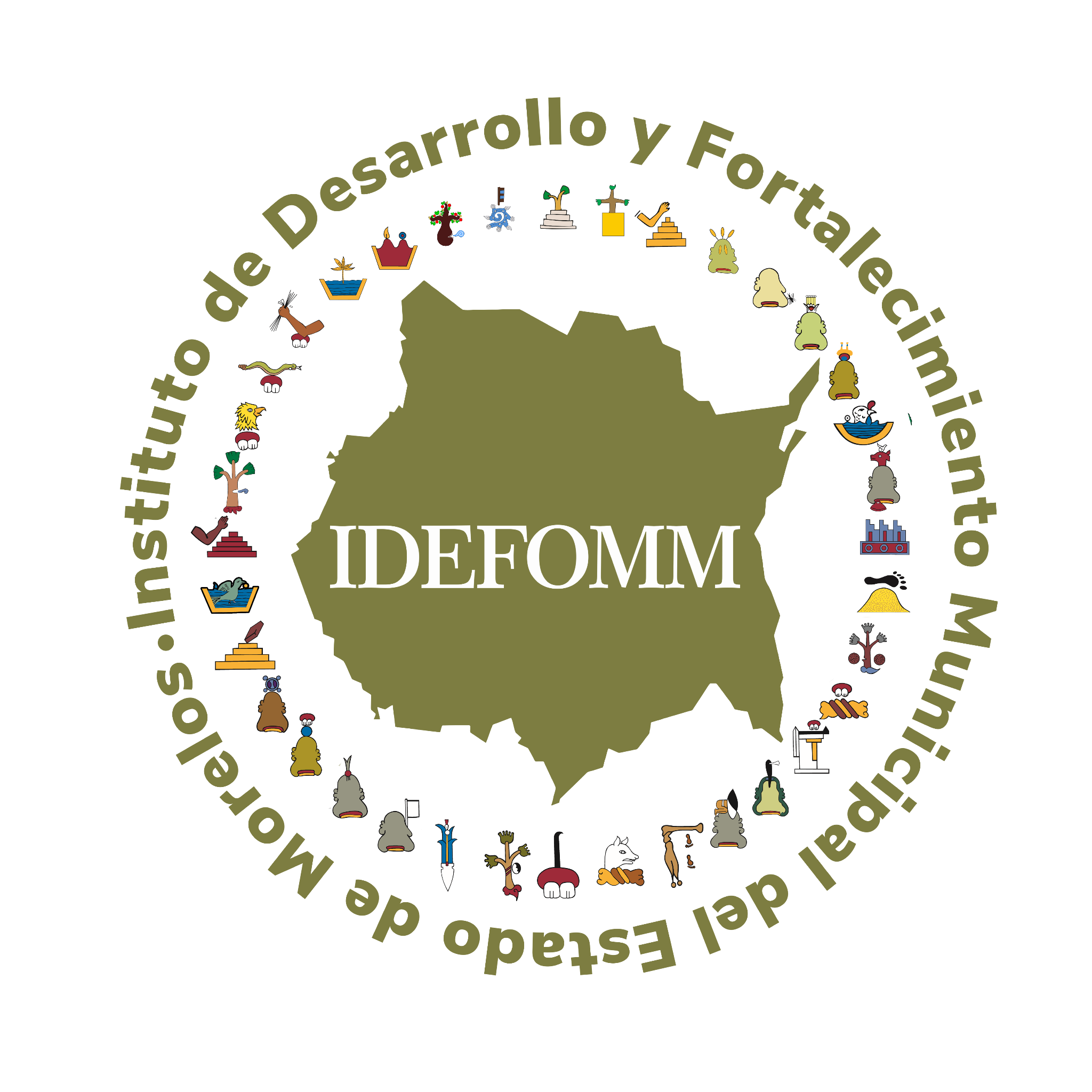 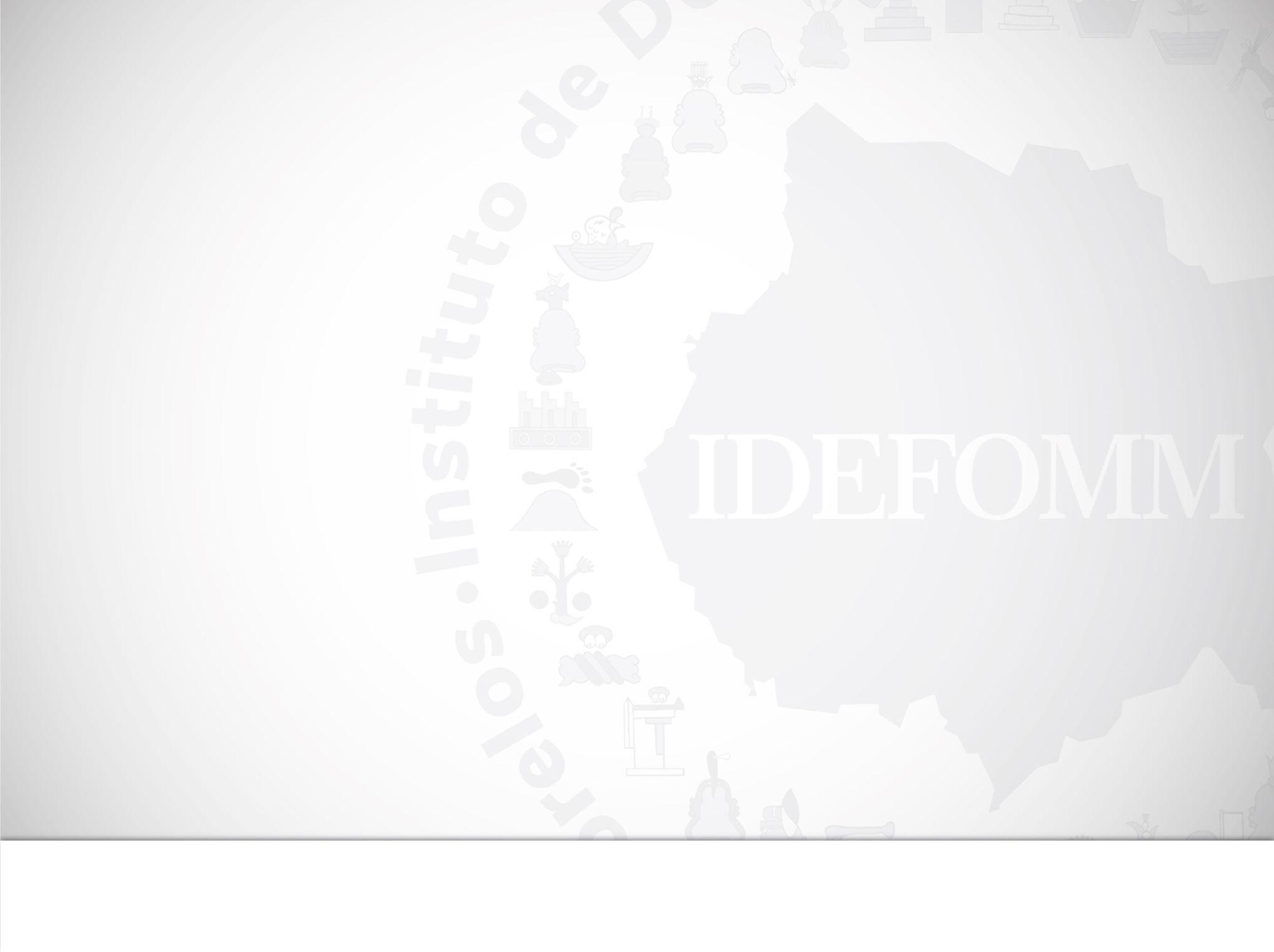 2. ADMINISTRACIÓN PÚBLICA MUNICIPAL
ORGANIZACIÓN
Capacitación para la Integración y Funcionamiento del COPLADEMUN
Capacitación para la elaboración del Plan de Desarrollo Municipal 2025-2027
Taller para la Elaboración de Indicadores de Seguimiento del Plan Municipal de Desarrollo y Programas Presupuestarios 2025
Mapa Digital de México (INEGI)
Elaboración y/o actualización de Manuales de Organización y Procedimientos.
Elaboración de Informes Municipales
Evaluación y Seguimiento de los Planes Municipales de Desarrollo a través de Indicadores Estratégicos
Talles para Autoridades Auxiliares
Marco Lógico
Formulación de Indicadores/MIR
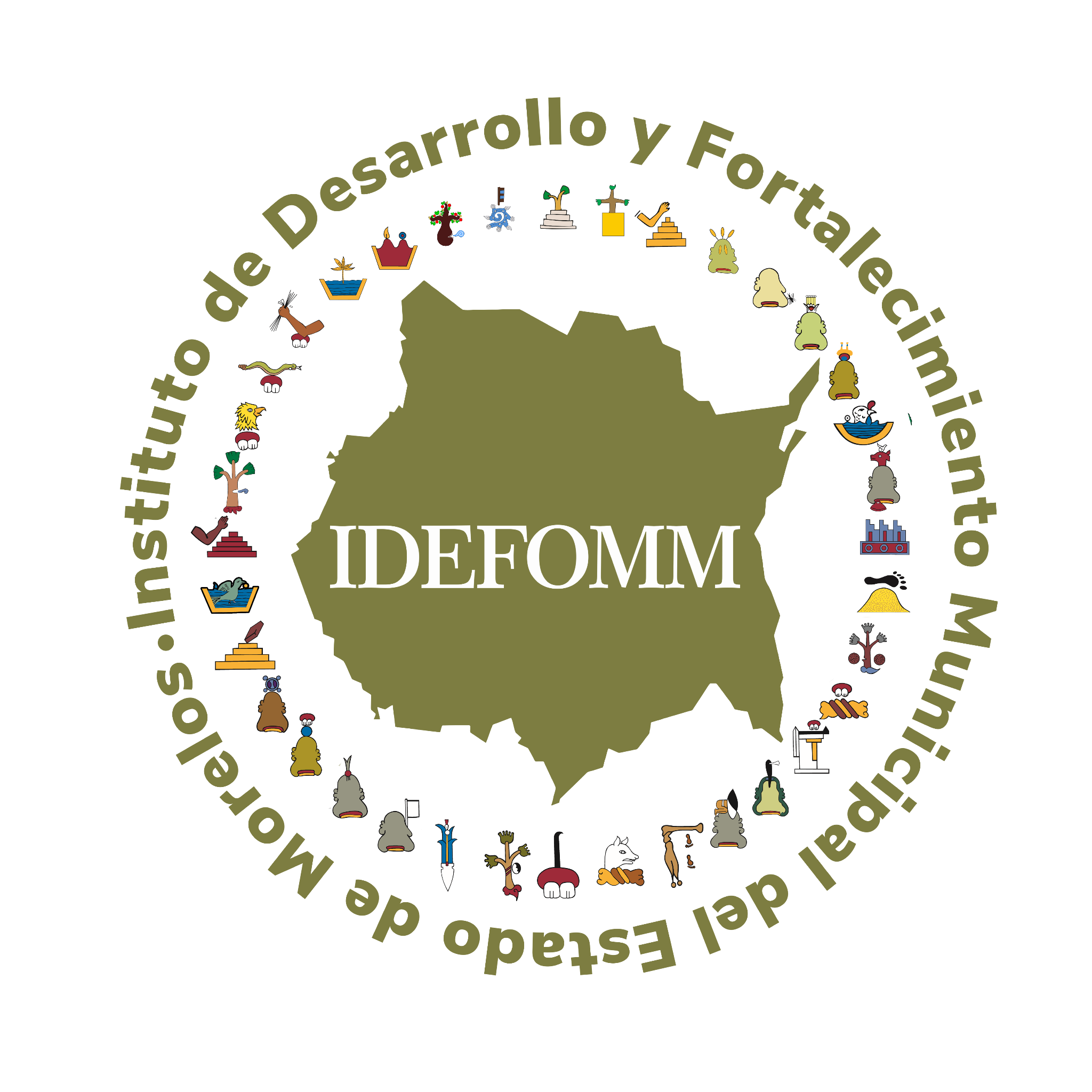 2. ADMINISTRACIÓN PÚBLICA MUNICIPAL
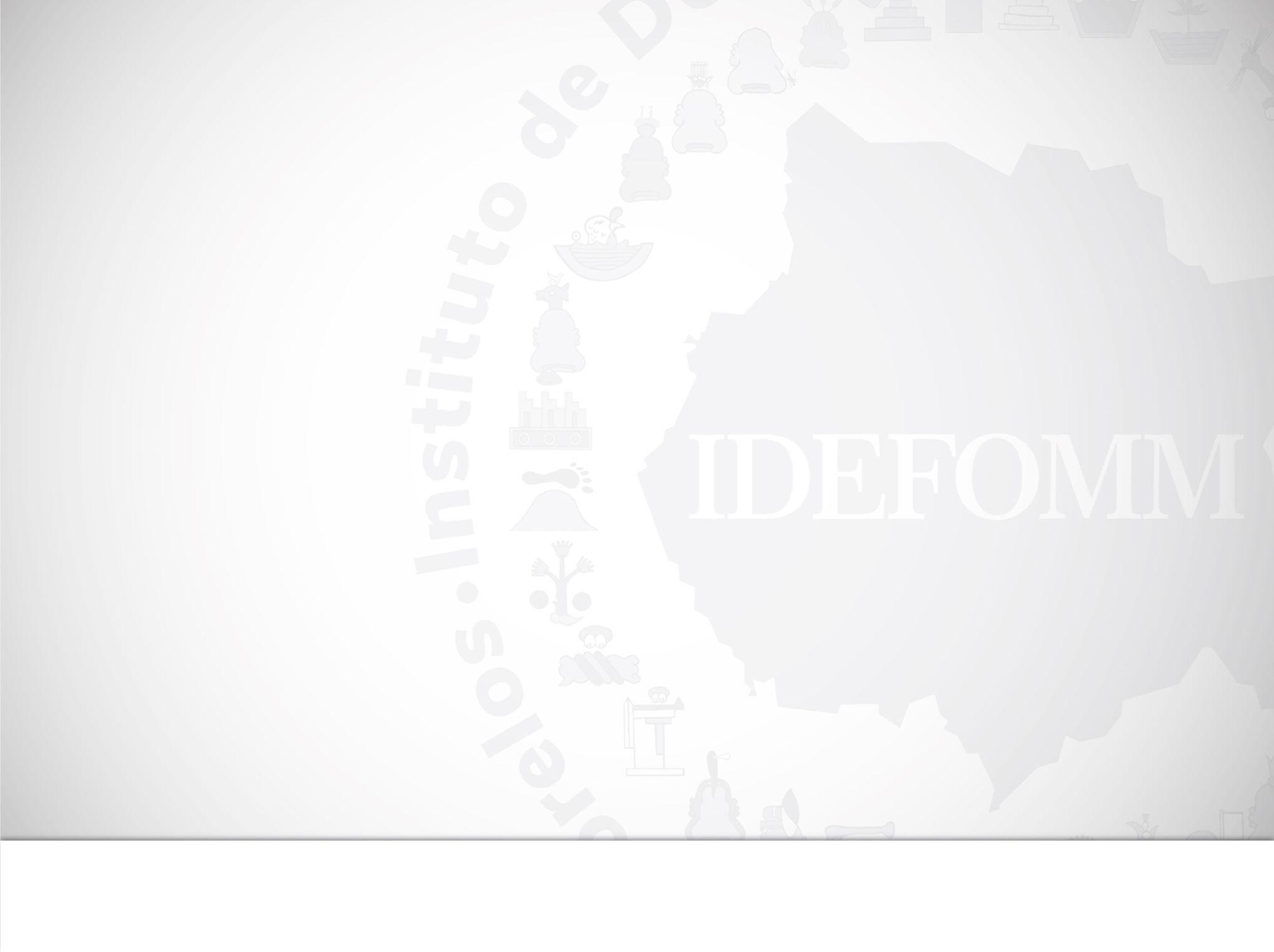 HACIENDA
Taller para la elaboración del Programas Presupuestarios 2025 (PPs) 
Ley de Disciplina Financiera
Formulación de Ingresos y Elaboración de la iniciativa de Ley de Ingresos Municipal
Presupuesto Basado en Resultados (PbR)
Distribución de Participaciones Municipales
Administración de Ingresos Municipales
Procedimiento Administrativo de Ejecución (PAE)
Presupuesto Participativo
Presupuesto de Egresos Municipal
Armonización Contable
Cuenta Pública Municipal
Inventario de bienes muebles e inmuebles/Patrimonio Municipal
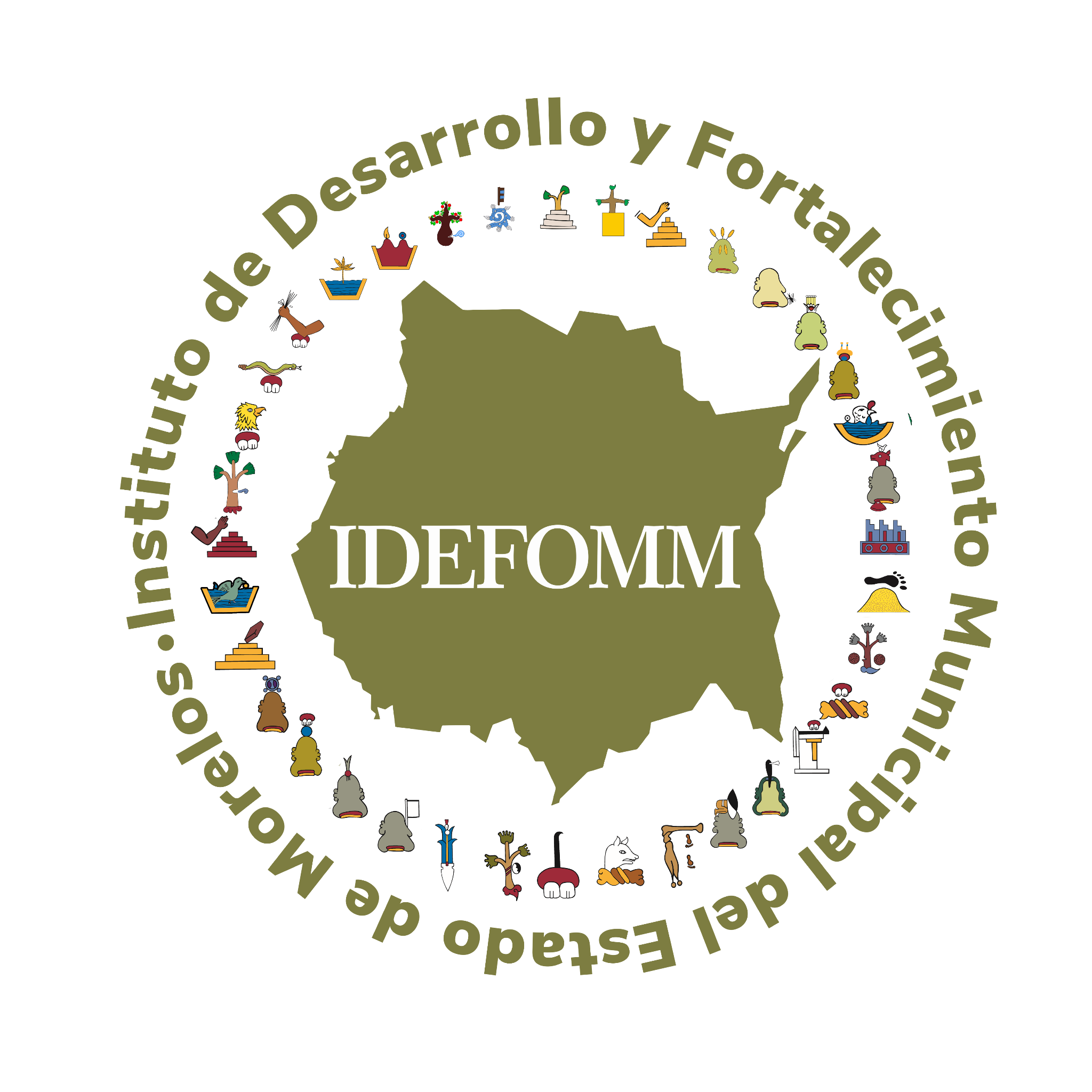 2. ADMINISTRACIÓN PÚBLICA MUNICIPAL
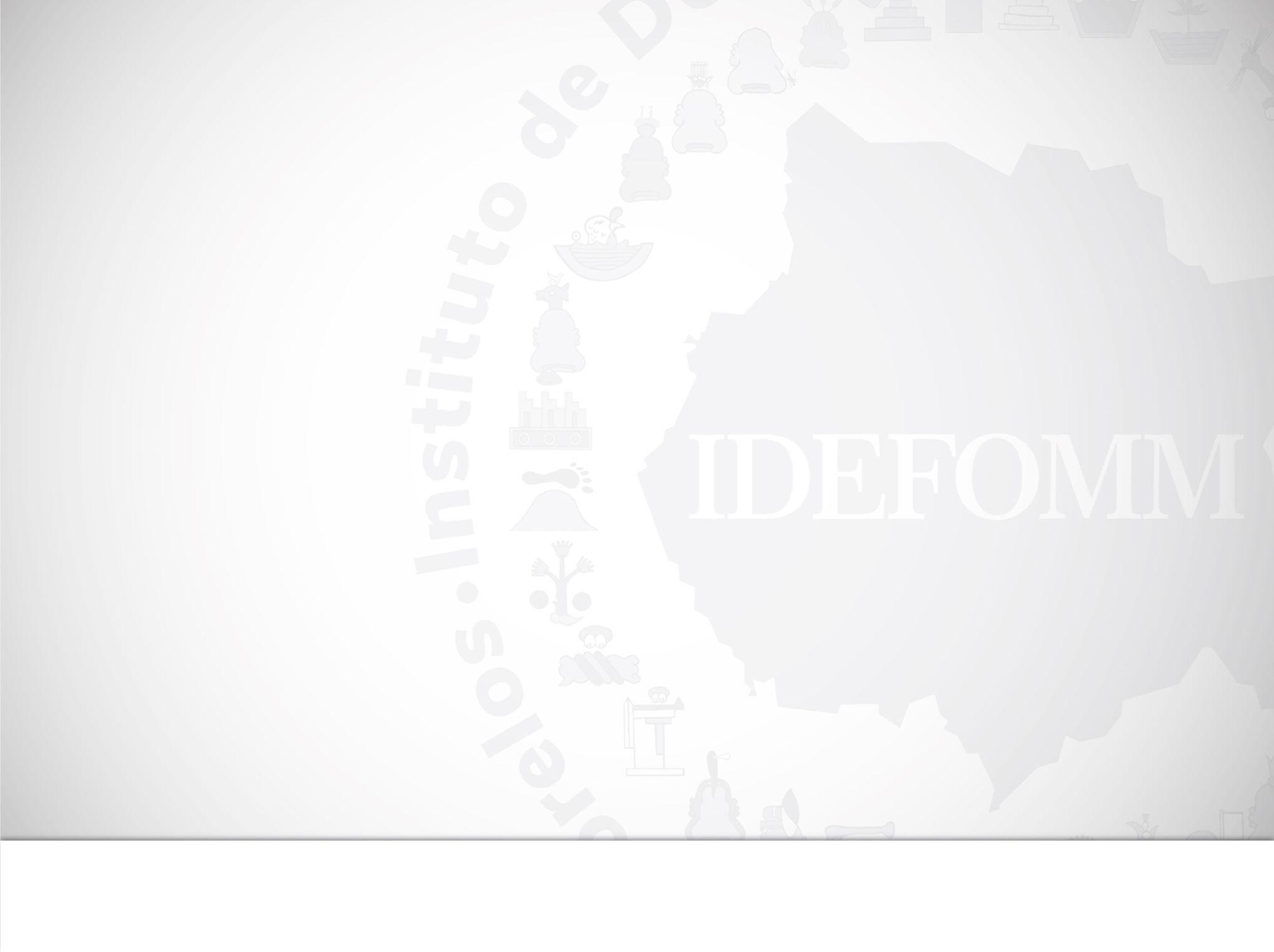 GESTIÓN DEL TERRITORIO
Los Objetivos de la Agenda 2030 del Desarrollo Sostenible y las Políticas Públicas Municipales
Integración y Seguimiento de los Organismos Municipales de Seguimiento de la Agenda 2030
Elaboración y actualización del Programa de Ordenamiento Ecológico y Territorial (POET)
Elaboración y/o actualización del Atlas de Riesgos Municipales
Elaboración y/o actualización del Programa de Desarrollo Urbano Municipal (PDUM)
Elaboración y/o actualización del Programa Municipal de Protección Civil
Programa de Gestión Integral de Residuos Sólidos Municipales
Regularización de la Tenencia de la Tierra
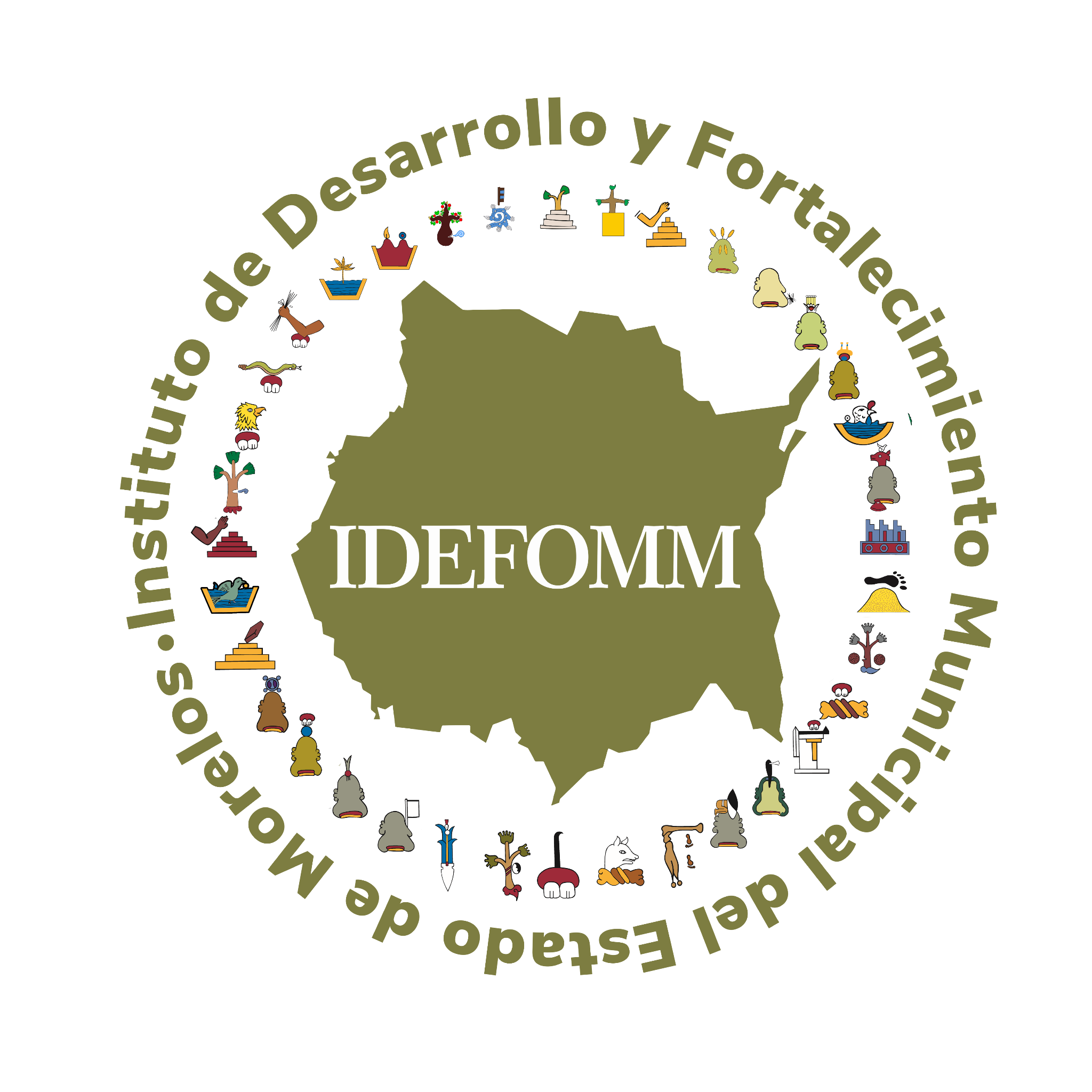 2. ADMINISTRACIÓN PÚBLICA MUNICIPAL
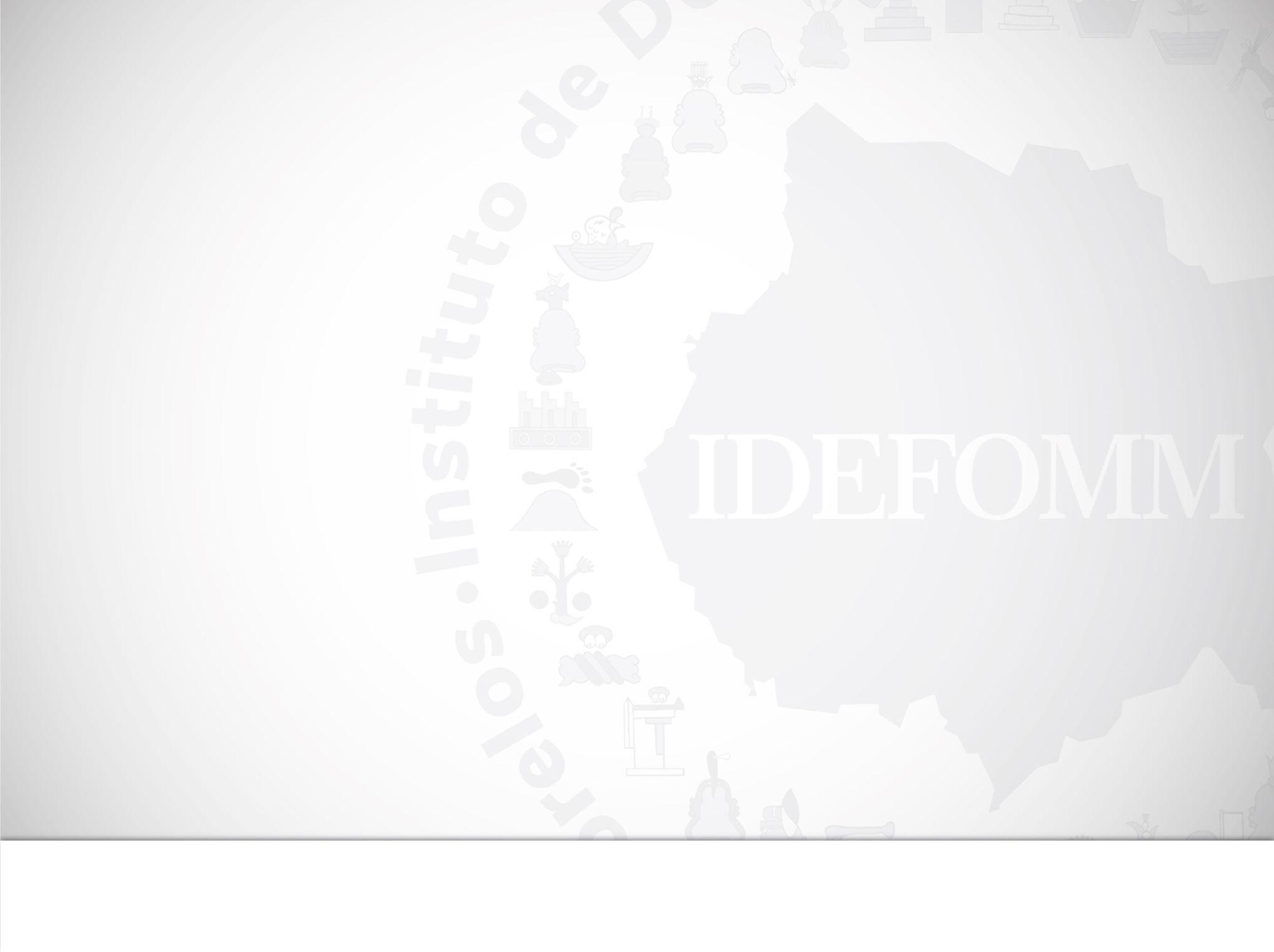 SERVICIOS PÚBLICOS
Residuos Sólidos Municipales
Agua y Predial
Bitácora Electrónica de Obra
Registro Civil Municipal
Digitalización de Trámites Municipales
MEDIO AMBIENTE
Responsabilidades del Municipio en el cuidado de la Flora y Fauna
Actualización del Plan de Acción Climática Municipal
Programa Anual de Reforestación y Cambio Climático
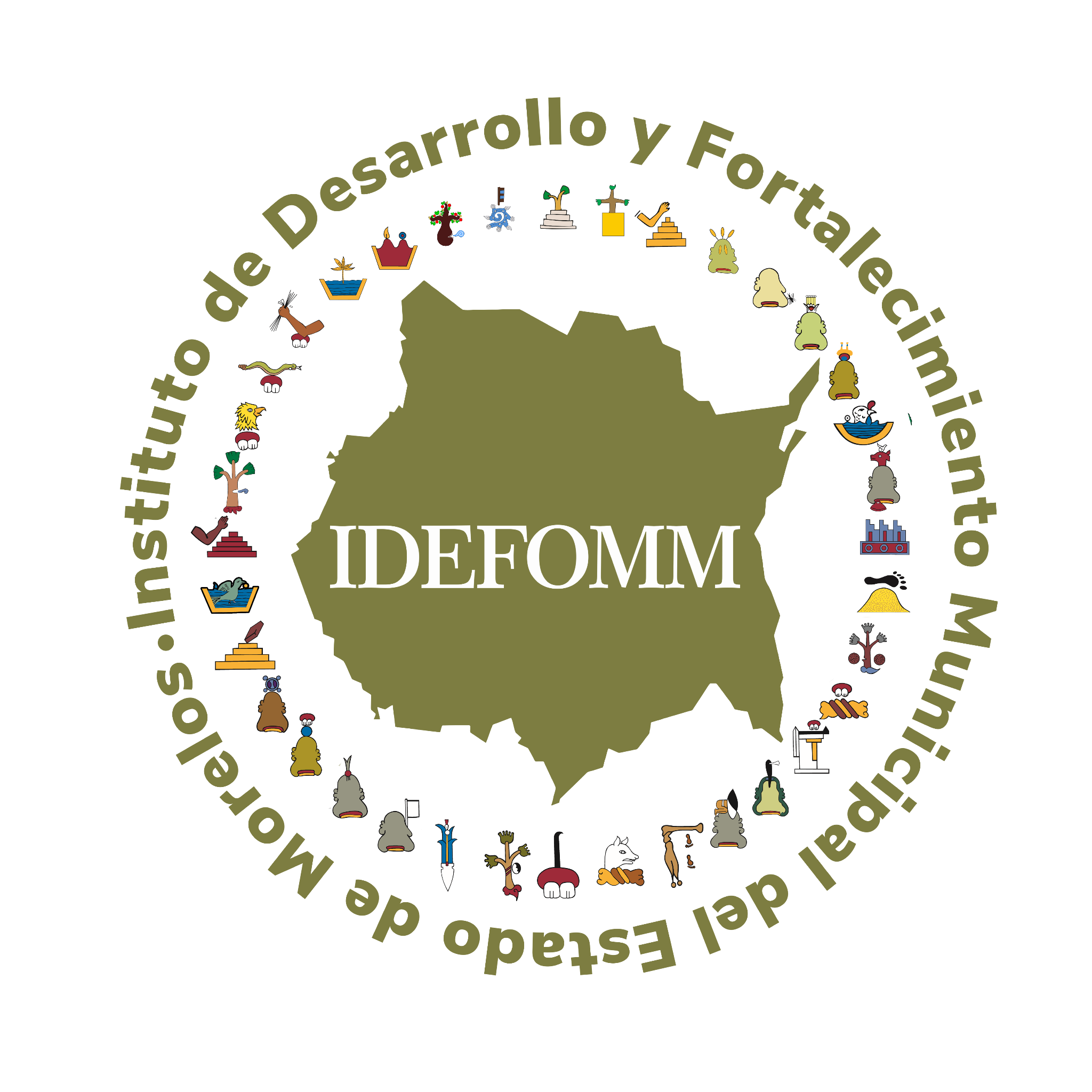 2. ADMINISTRACIÓN PÚBLICA MUNICIPAL
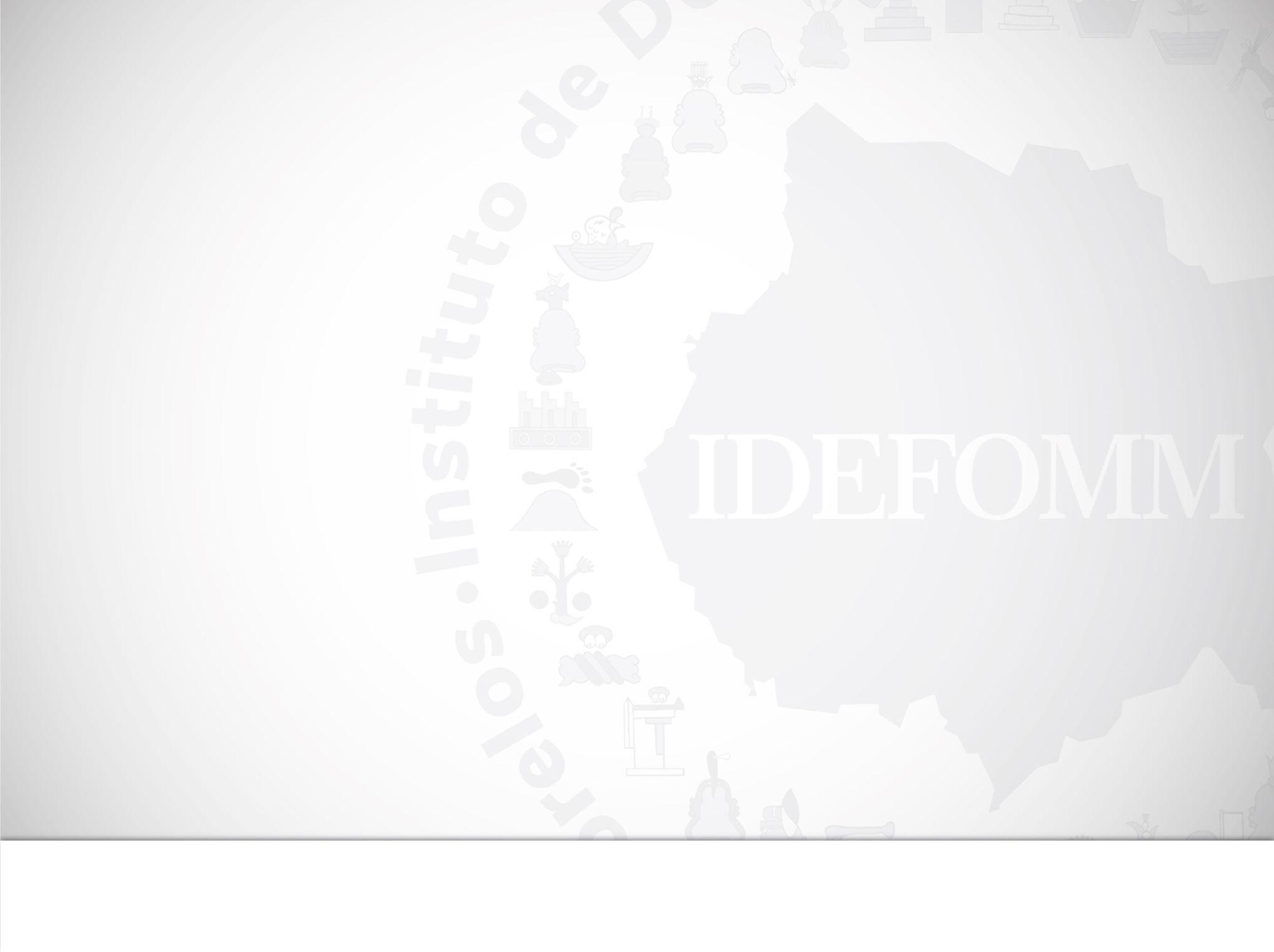 DESARROLLO SOCIAL
Igualdad de Género en las Políticas Públicas Municipales
Atención a la Población Migrante del Municipio
Programa Municipal de Protección Integral de Niñas, Niños y Adolescentes
Atención a Grupos Vulnerables
Perspectiva de Género
DESARROLLO ECONÓMICO
Mejora Regulatoria en los Gobiernos Municipales 
Criterios Generales y Reglas de Operación “FAIS” 2025
Reglas de Operación del FAEFOM
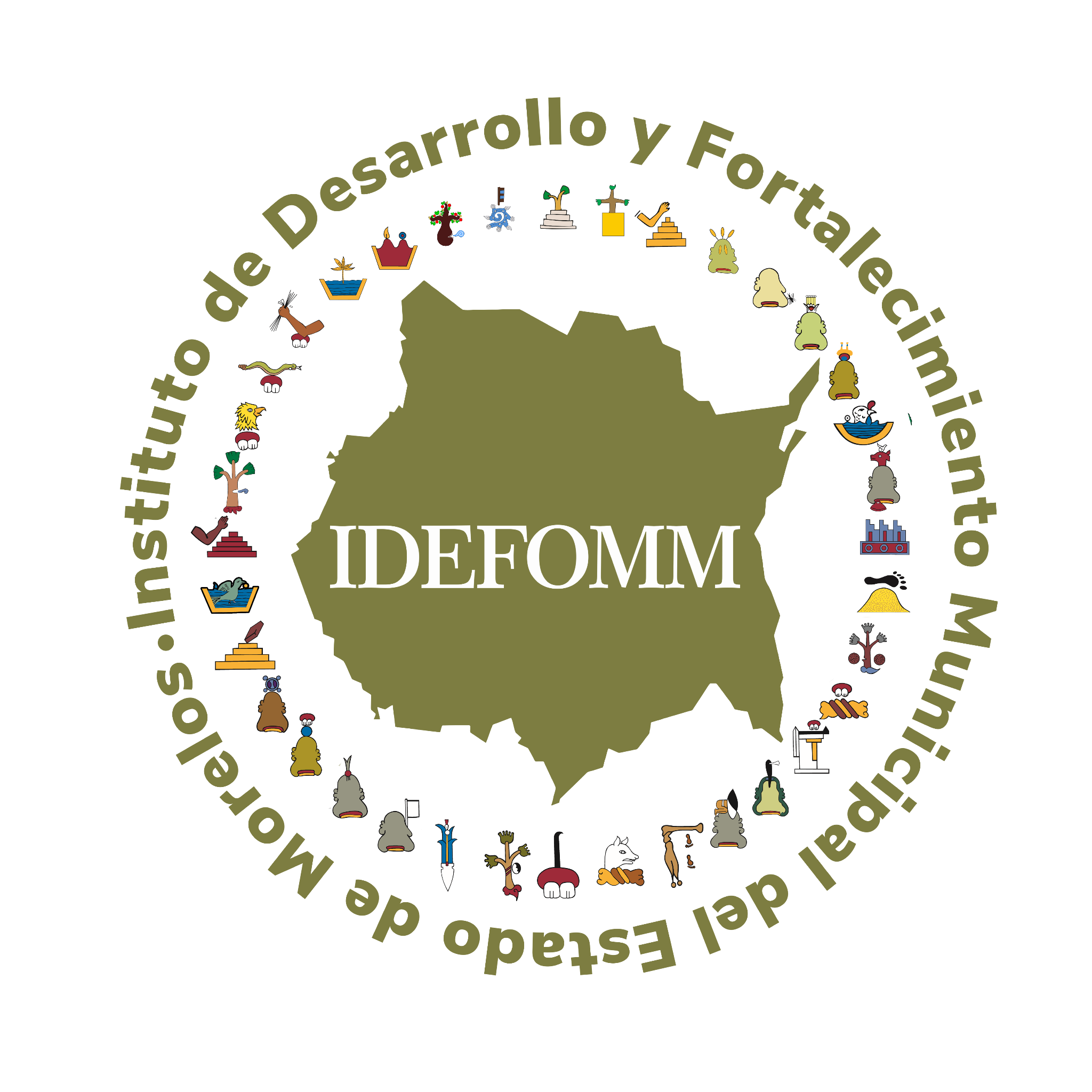 2. ADMINISTRACIÓN PÚBLICA MUNICIPAL
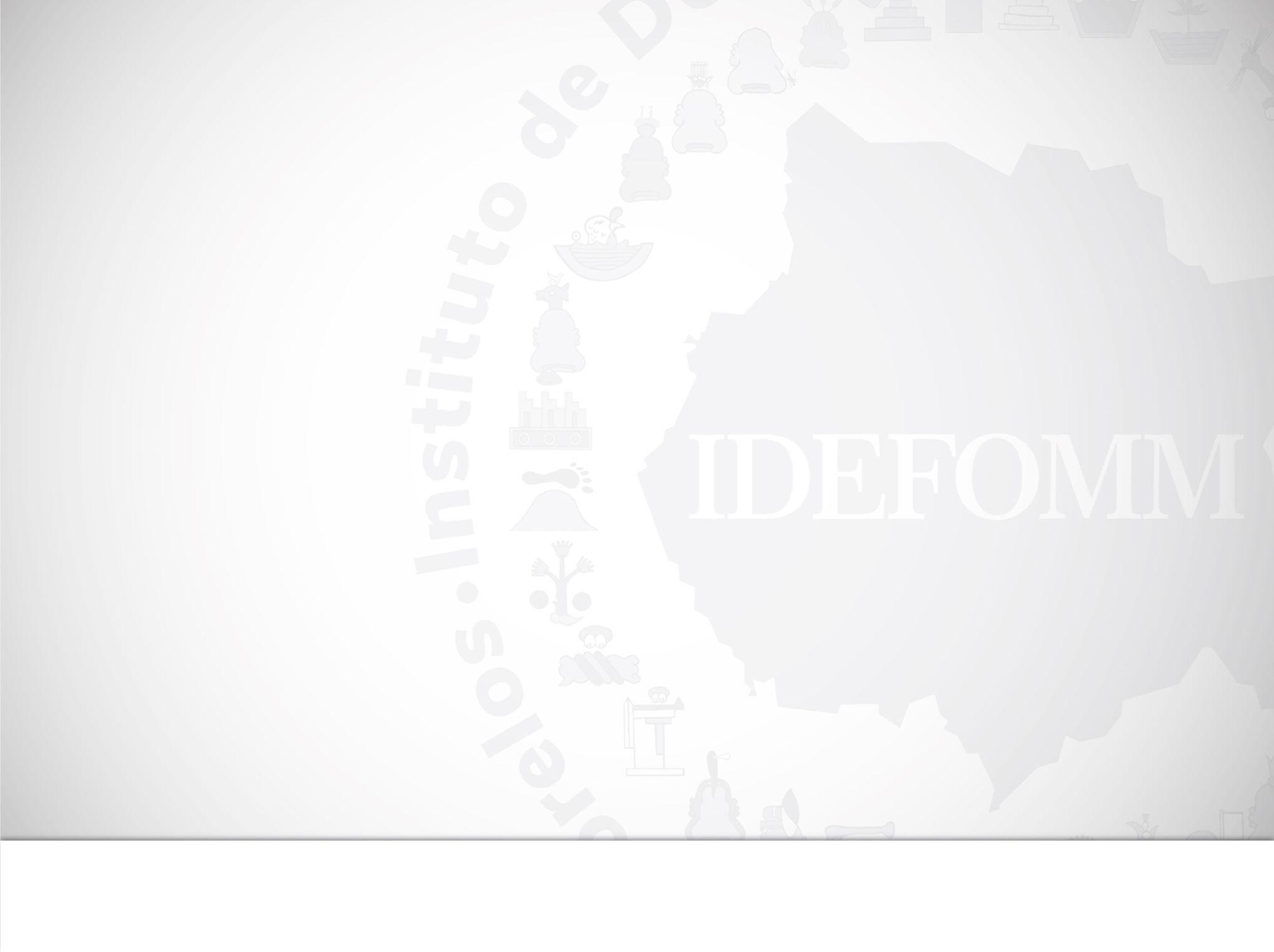 GOBIERNO ABIERTO
Programa de Mejora de la Gestión Municipal
Transparencia Municipal y Derecho a la Información
Políticas Públicas Municipales
Municipio Indígena 
Participación de las Mujeres 
Ética en el Servicio Público
Atención a propuestas ciudadanas
JURÍDICO
Revisión y actualización del Marco Jurídico Municipal (Bando de Gobierno, Reglamento Interior y demás disposiciones aplicables)
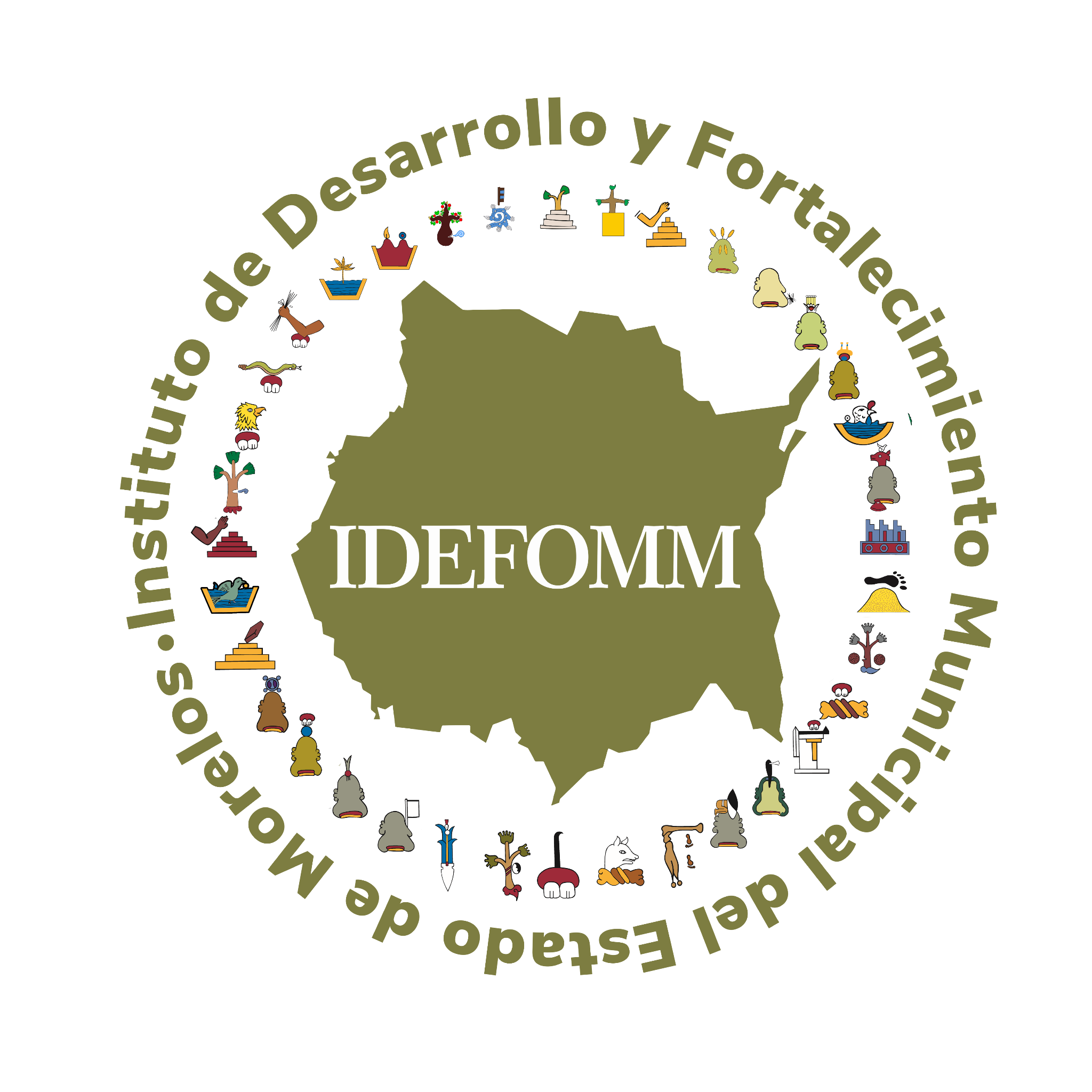 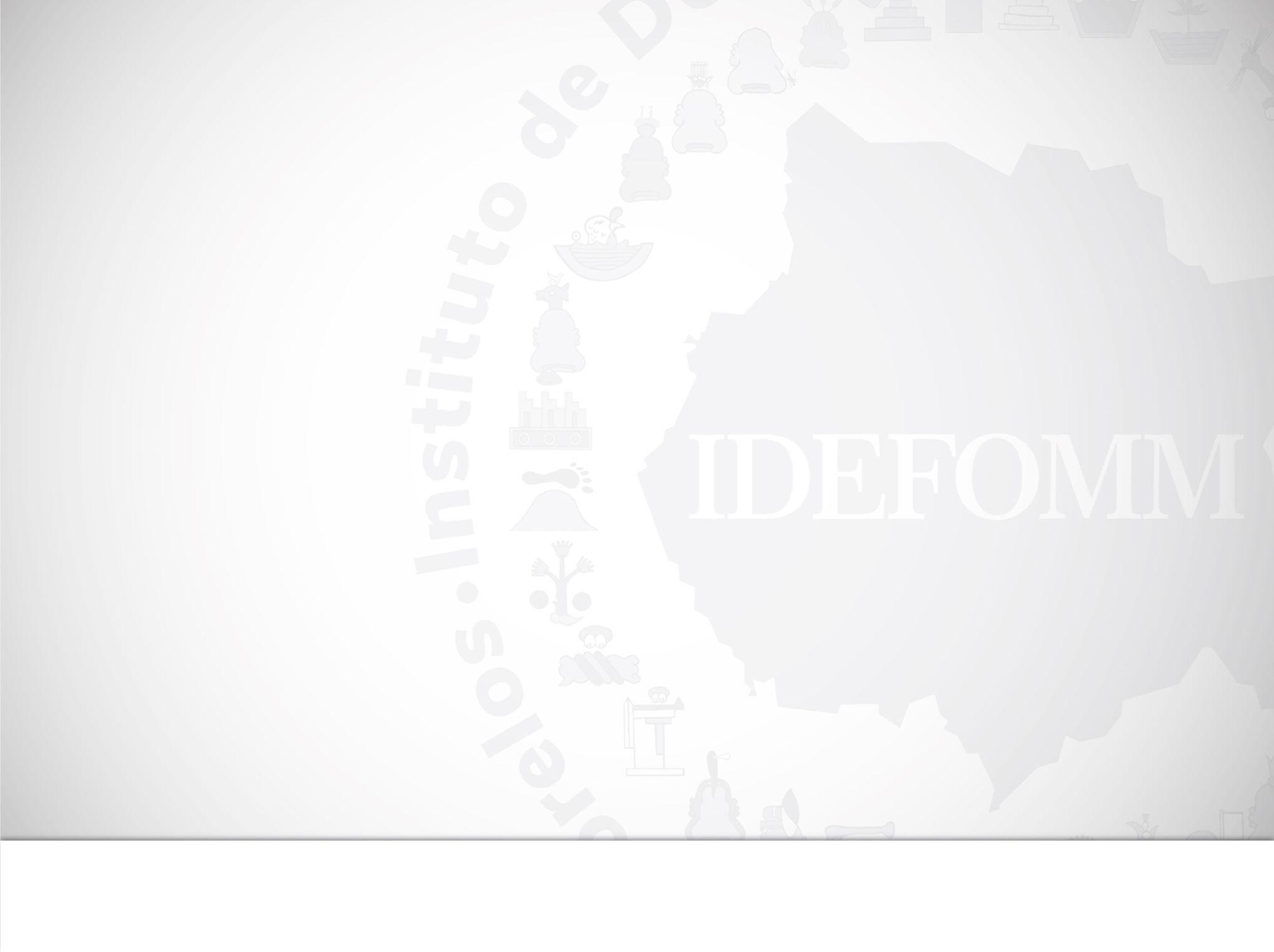 3. DESARROLLO HUMANO
Manejo de Crisis
Trabajo en Equipo
Liderazgo
Comunicación Asertiva
Desarrollo de equipos de trabajo
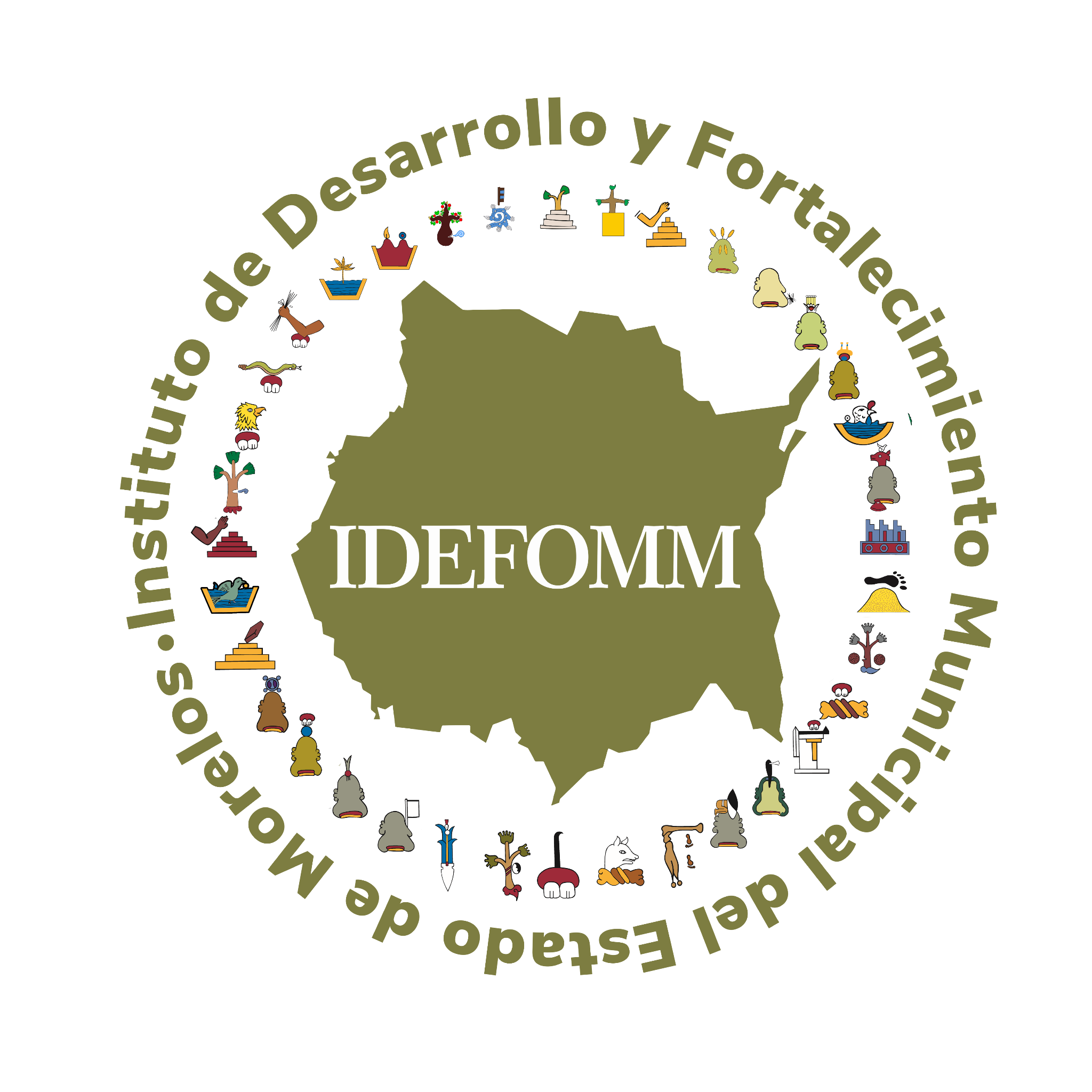 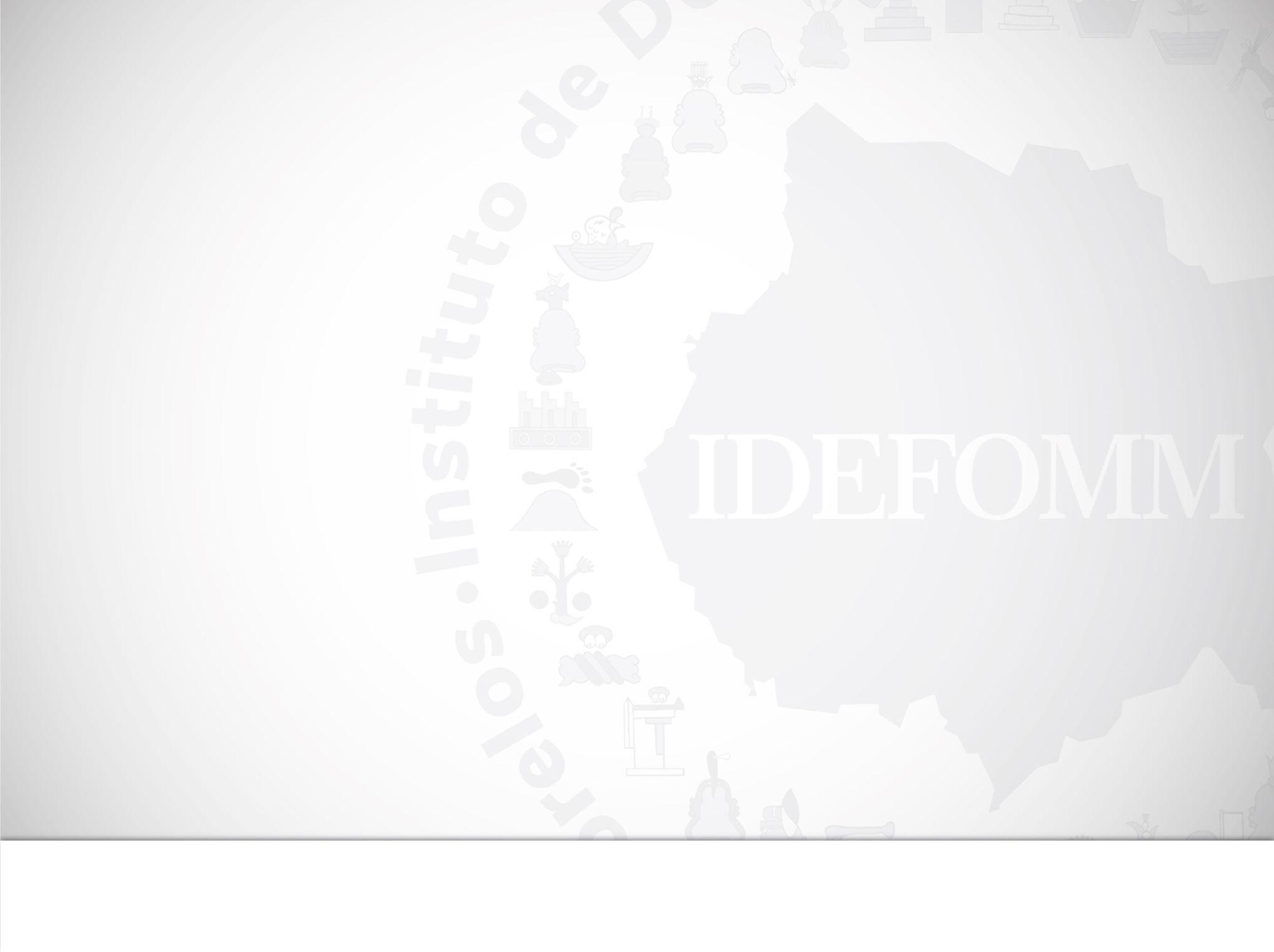 4. GUÍA CONSULTIVA DE DESEMPEÑO MUNICIPAL 2025-2027
Instrumento de planeación diseñado para ayudar a los ayuntamientos a orientar su trabajo de manera ordenada, eficiente y enfocada a que cumplan con sus responsabilidades; tiene como objeto fortalecer las capacidades institucionales de las administraciones municipales y que las autoridades cuenten con información y datos para la eficiente toma de decisiones durante su periodo de gobierno.
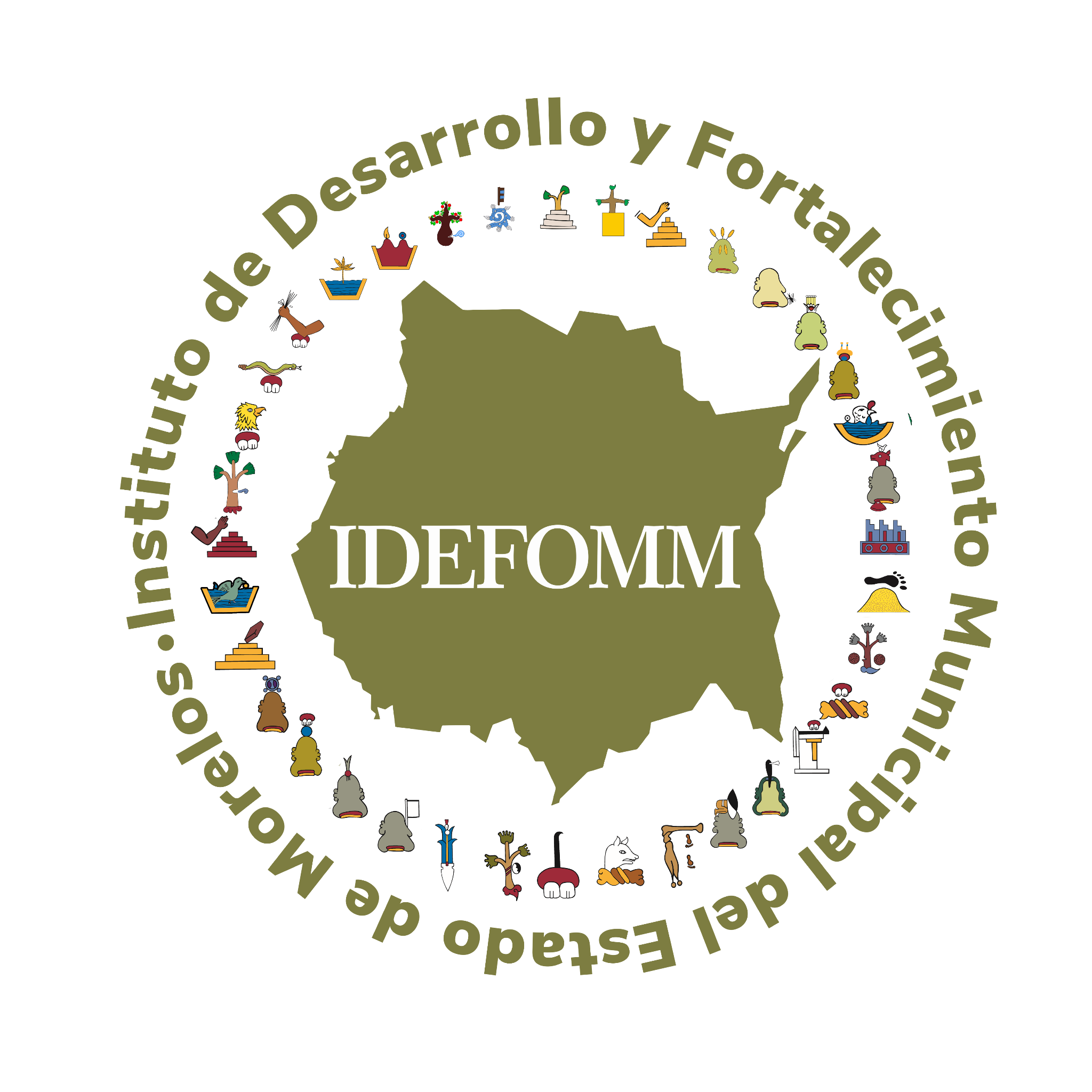 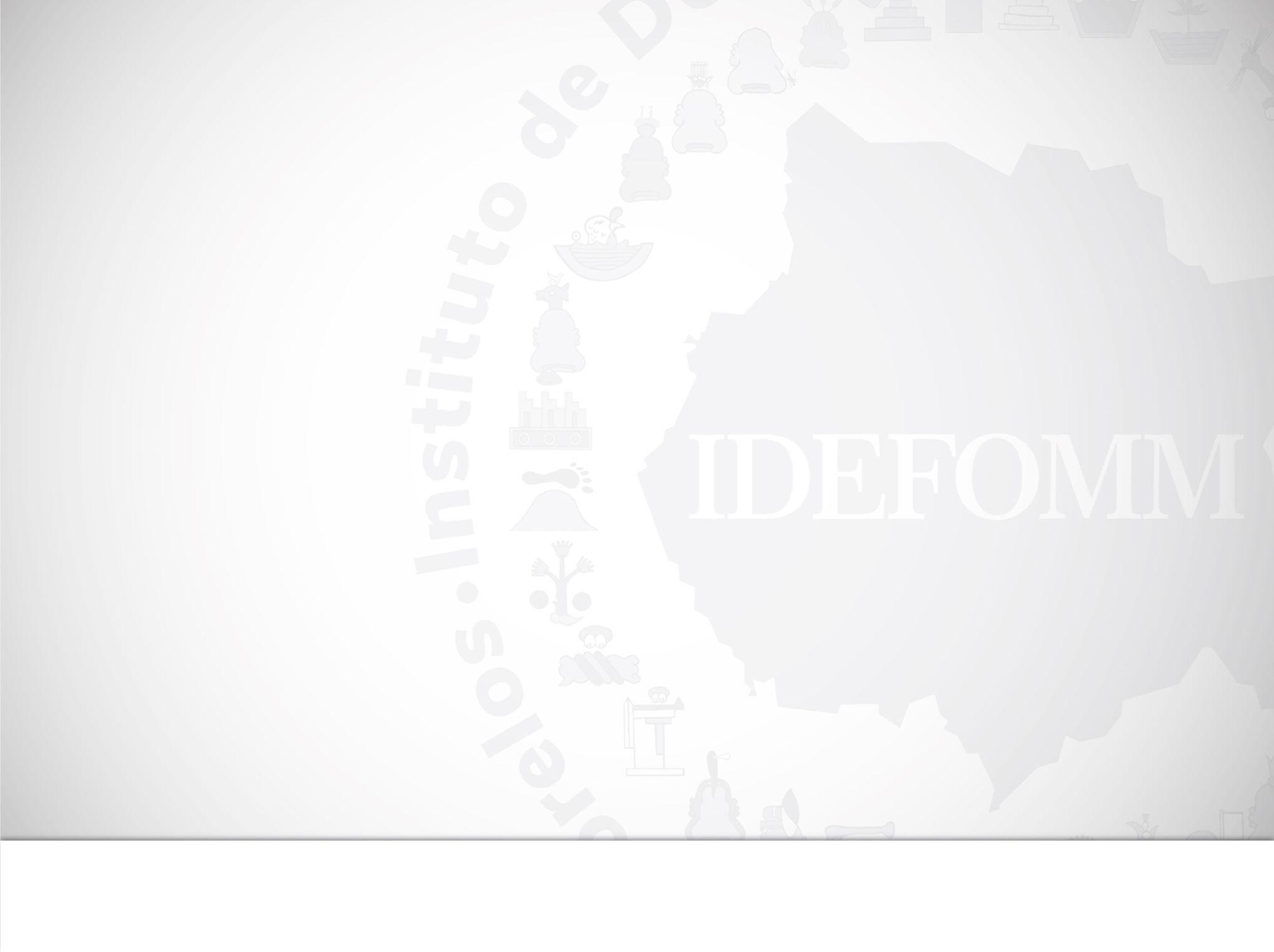 4. GUÍA CONSULTIVA DE DESEMPEÑO MUNICIPAL 2025-2027
Módulos:

Organización
Hacienda
Gestión del Territorio
Servicios Públicos
Medio Ambiente
Desarrollo Social
Desarrollo Económico
Gobierno Abierto
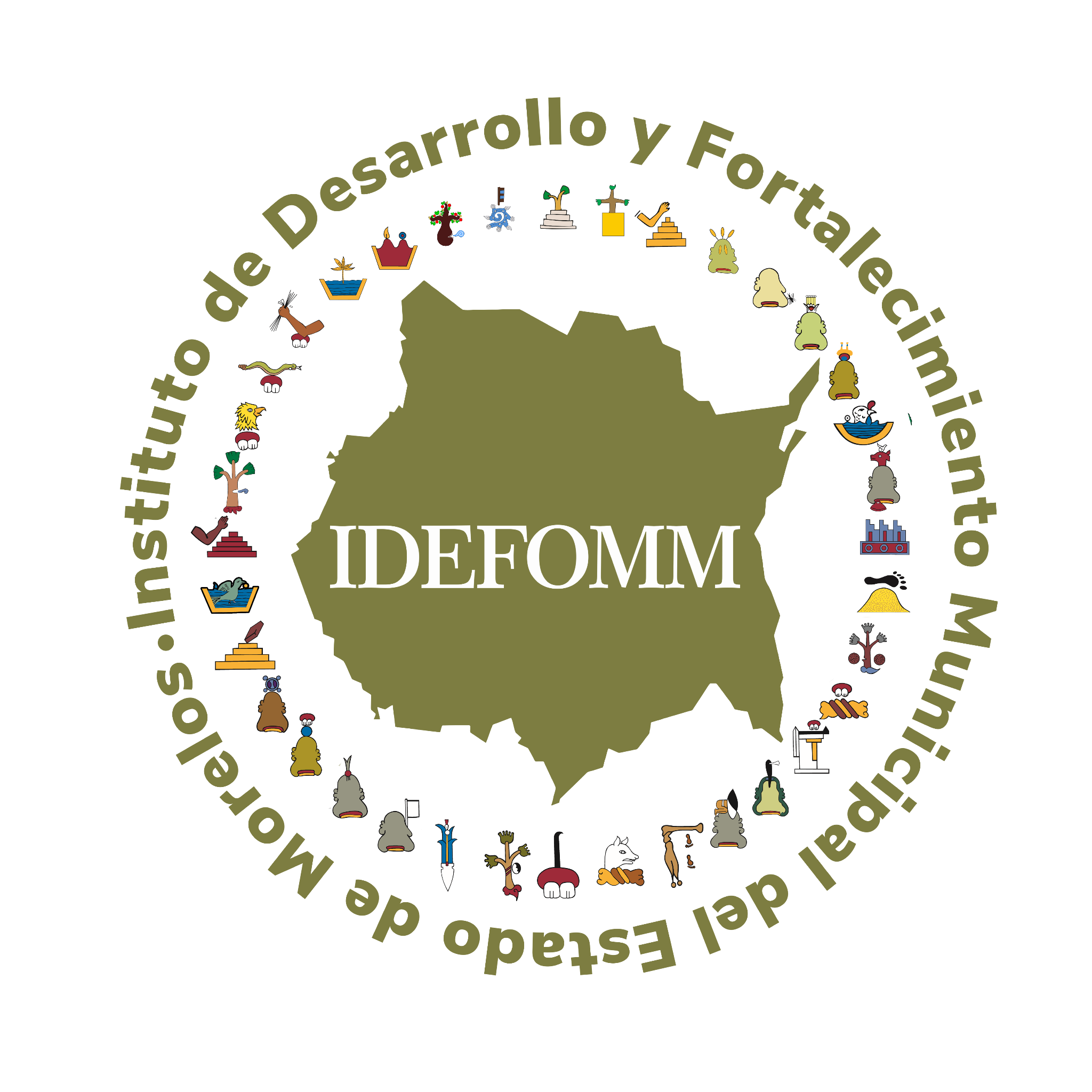 5. PROGRAMA DE CERTIFICACIONES
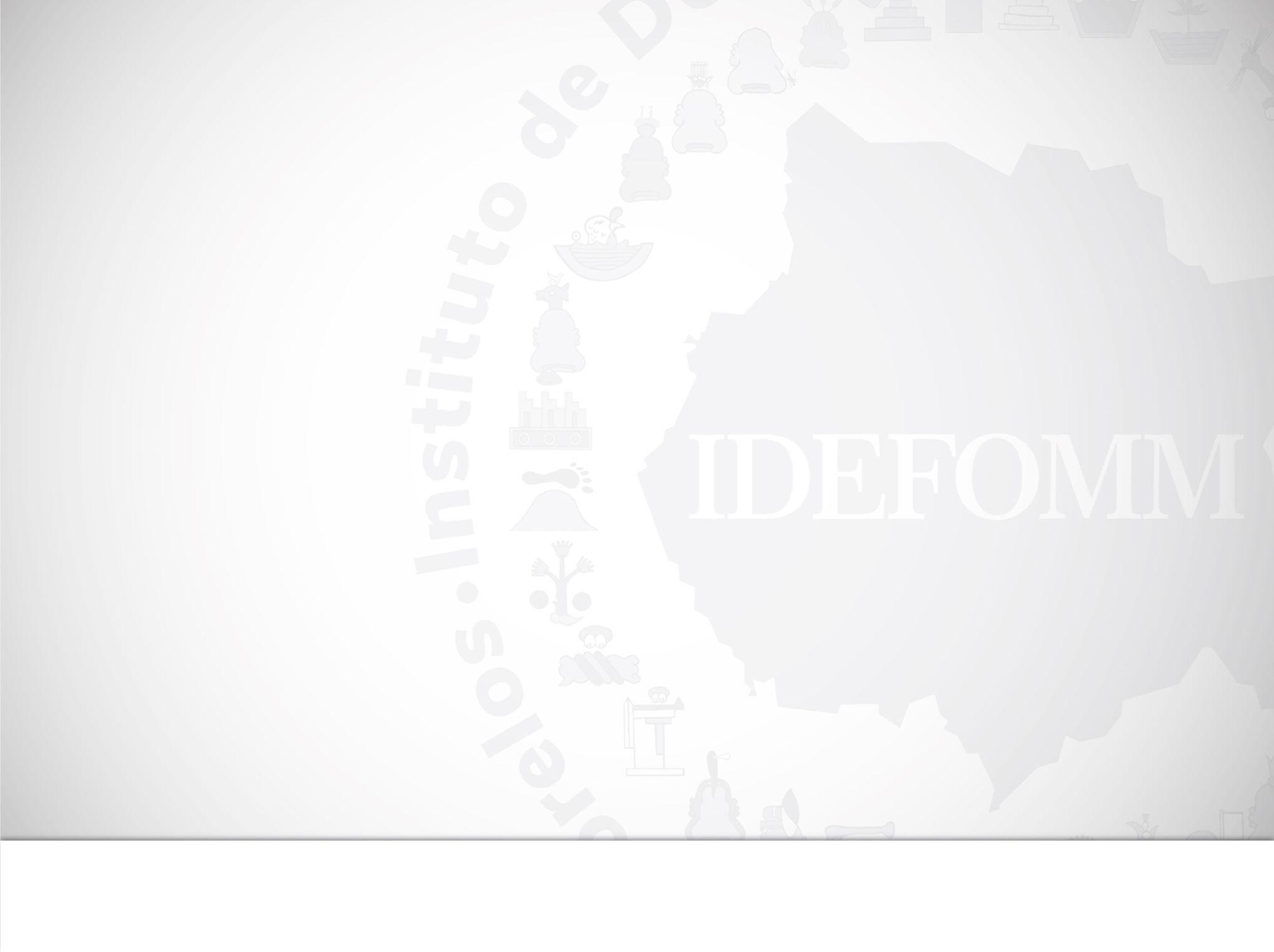 En coordinación con la Dirección General de Atención a Municipios de la Secretaría de Gobierno se impulsará la certificación en materia de competencias laborales.
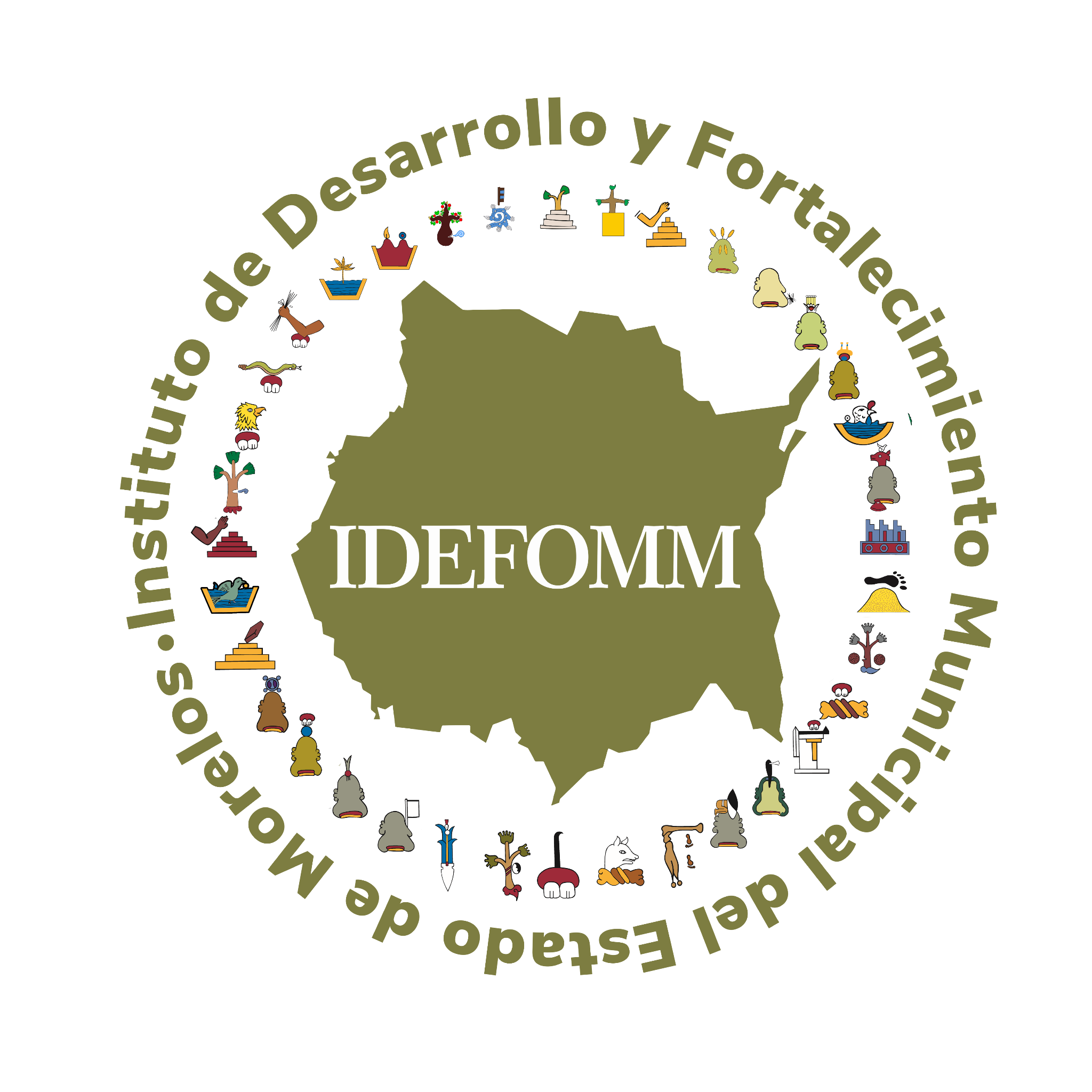 5. PROGRAMA DE ASESORÍAS Y ACOMPAÑAMIENTOS
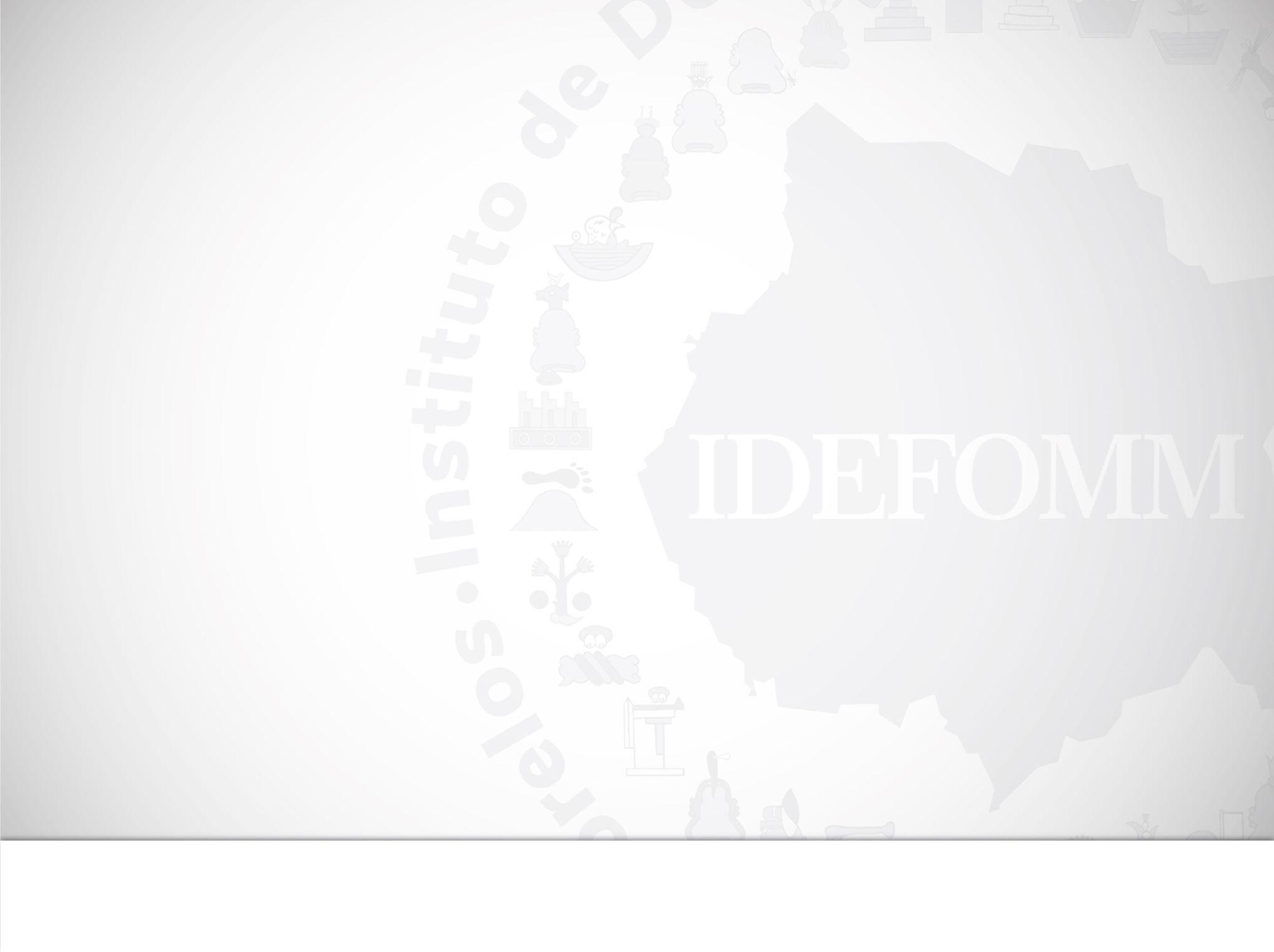 En coordinación con dependencias gubernamentales, organizaciones civiles, universidades se realizarán asesorías especializadas en materia municipalista.
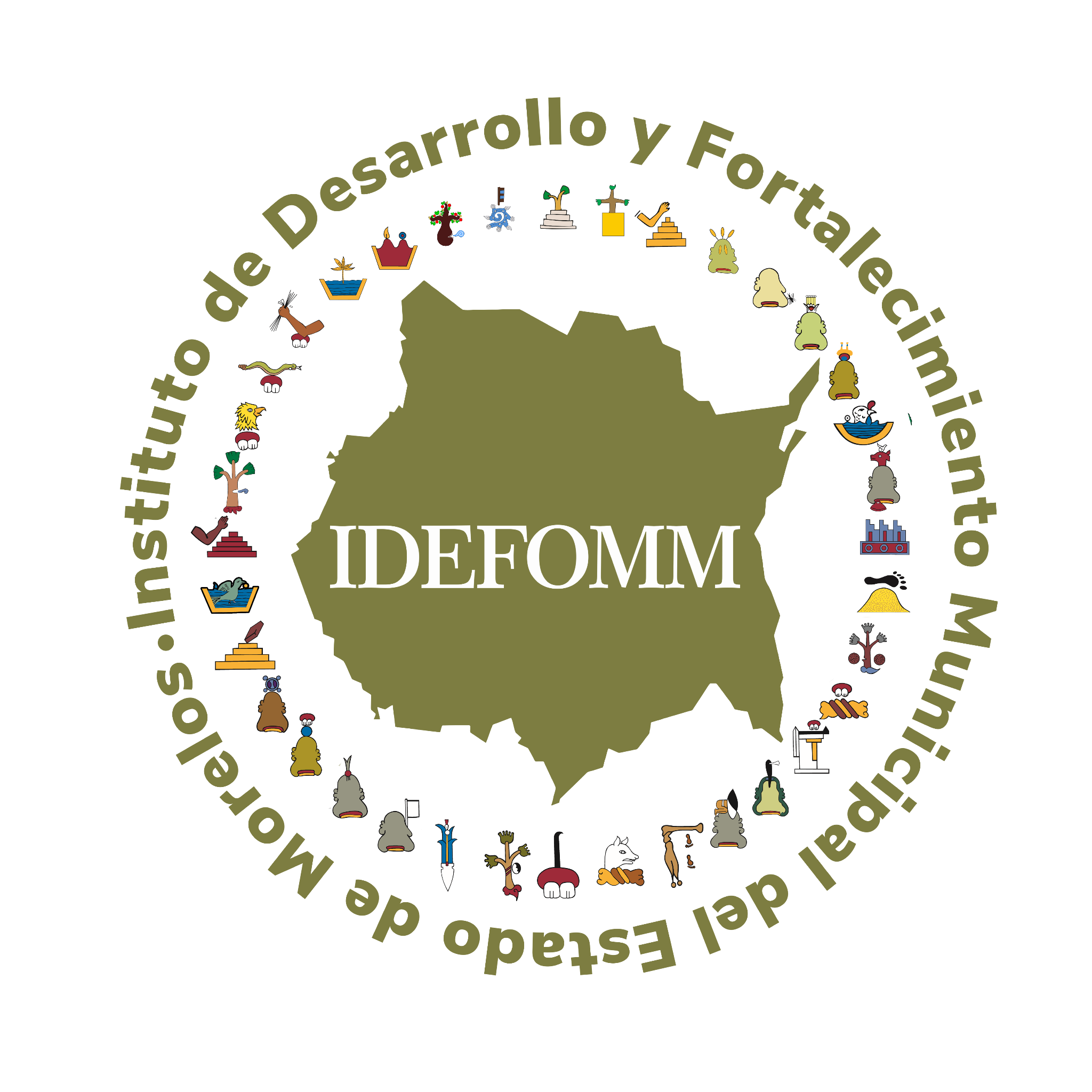 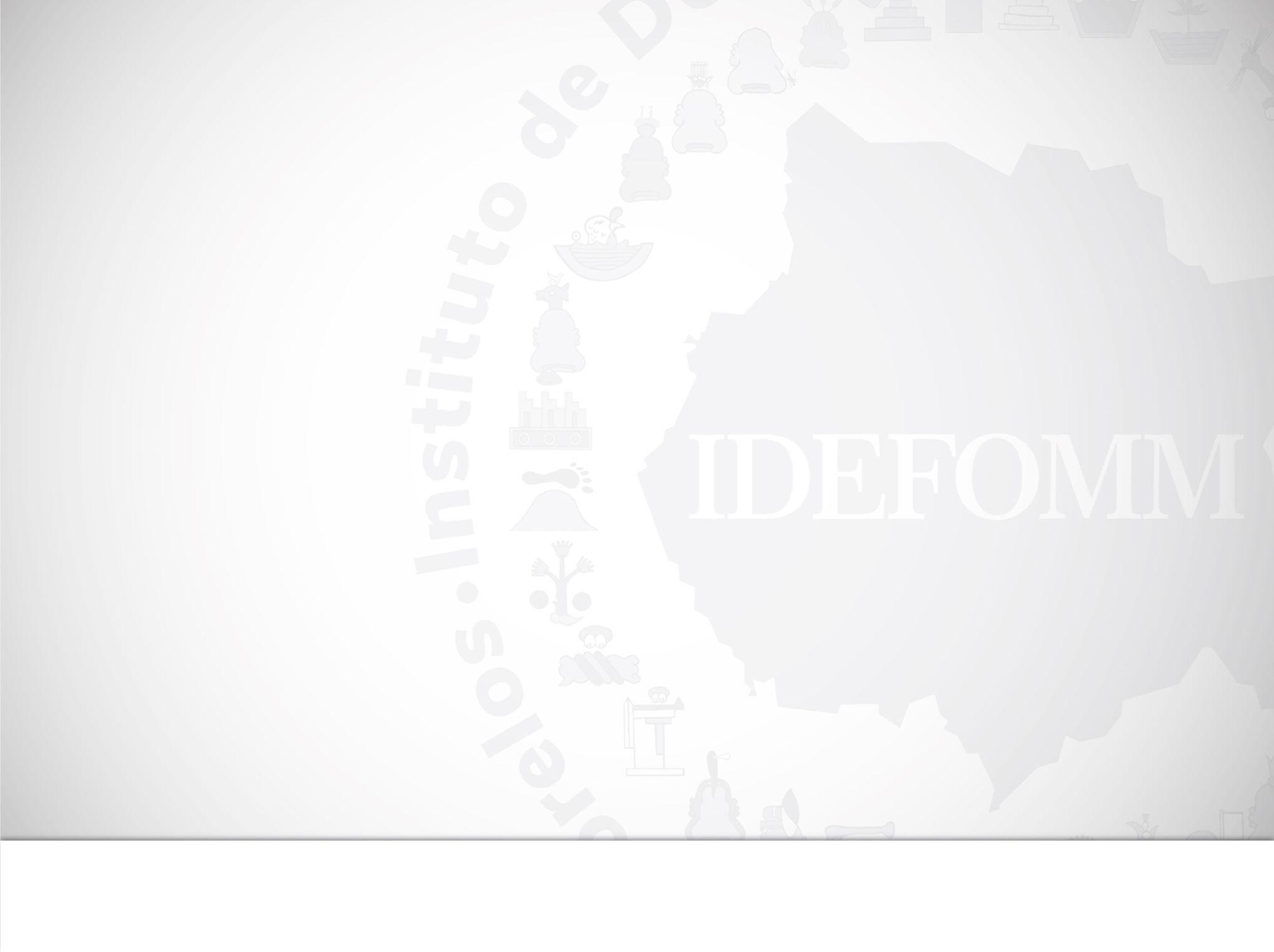 Se promoverá la coordinación interinstitucional para optimizar la operación del presente programa de capacitación con dependencias e instituciones  del  orden federal y estatal, universidades, organizaciones e instituciones relacionadas con  políticas públicas y temas de interés  para los gobiernos municipales. 

El programa de capacitación esta sujeto a las necesidades y requerimientos específicos de capacitación, asesoría solicitada por los Ayuntamientos del estado de Morelos, así como  a la suficiencia presupuestal y a la aprobación del programa anual e interno de capacitación del  instituto. 

Este programa se presenta con fundamento en el Artículo 13 fracción I del Reglamento Interior del Instituto de Desarrollo y  Fortalecimiento Municipal del Estado de Morelos: La Junta de Gobierno tendrá las atribuciones siguientes:  Aprobar las políticas, lineamientos, programas, normas de organización y administración del Instituto, así como sus modificaciones;” 

Artículo 18 fracción I - del Reglamento Interior del Instituto de Desarrollo y  Fortalecimiento Municipal del Estado de Morelos:  “El Director General es el representante legal y el órgano ejecutor  de las  determinaciones  y acuerdos de la Junta de Gobierno, para lo cual tendrá  las atribuciones siguientes:  I. Proponer a la Junta de Gobierno las políticas, lineamientos, programas, presupuestos, normas y criterios de organización y administración del Instituto, así como sus modificaciones;”
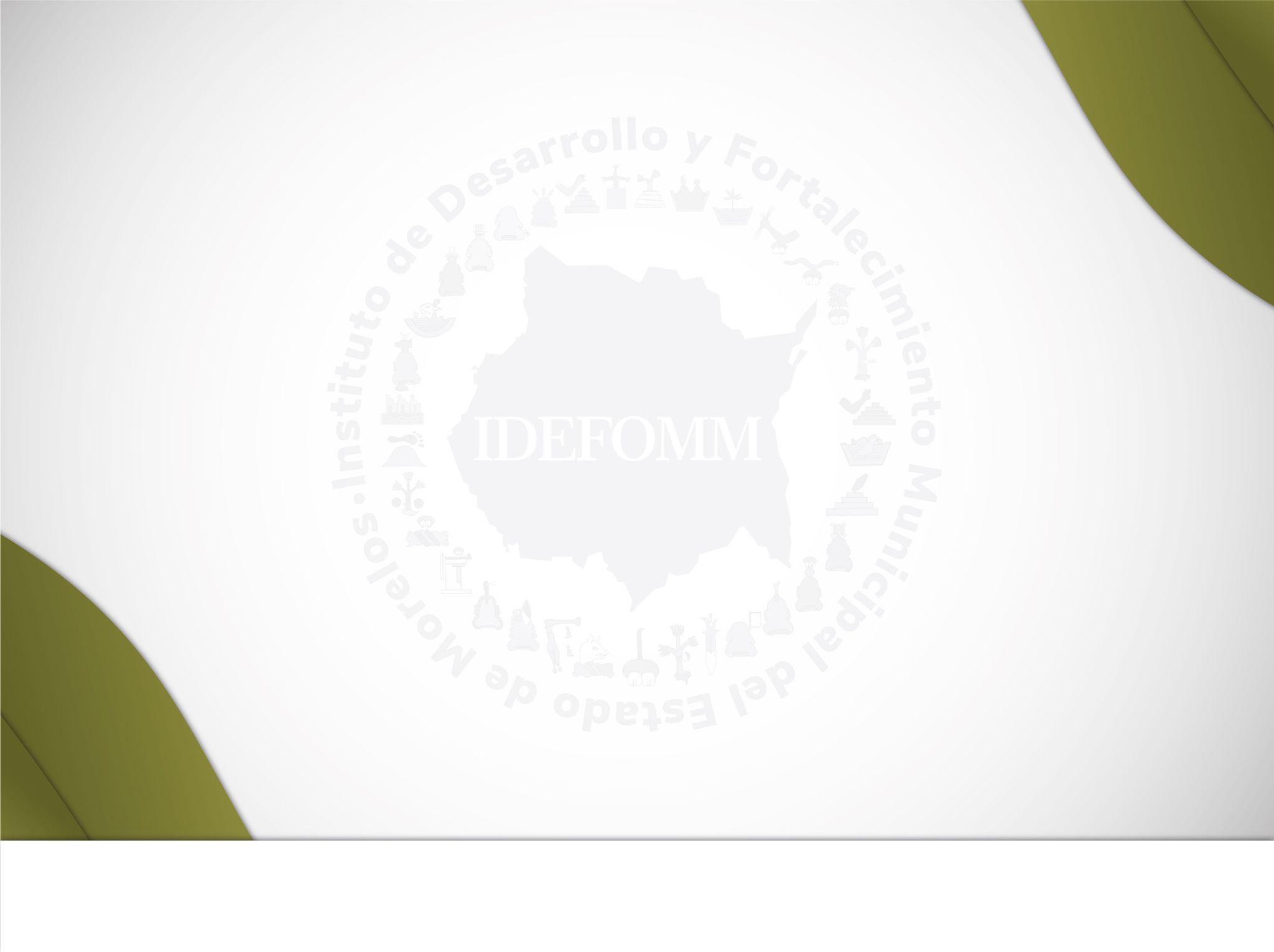 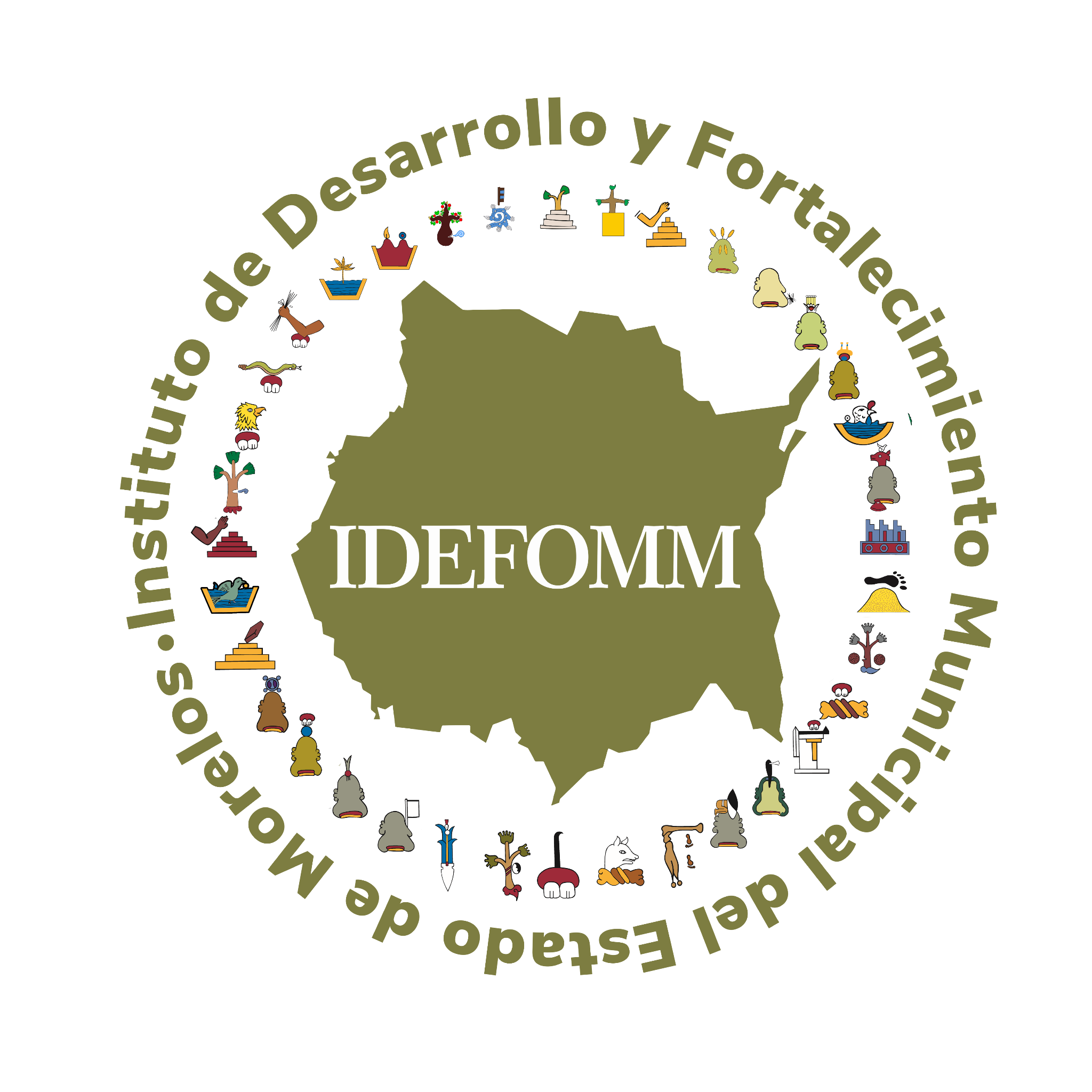 ARQ. IVAR ÁNGEL BARRETO ALANÍS
Director General
 LIC. ALAN FRANCISCO MARTÍNEZ GARCÍA
Presidente de la Junta de Gobierno
2da. Cerrada de Mercurio No. 19 Col. Jardines de Cuernavaca, C.P. 62360
Teléfonos (777) 3169808 /09
www.idefomm.org
capacitacion@idefomm.org